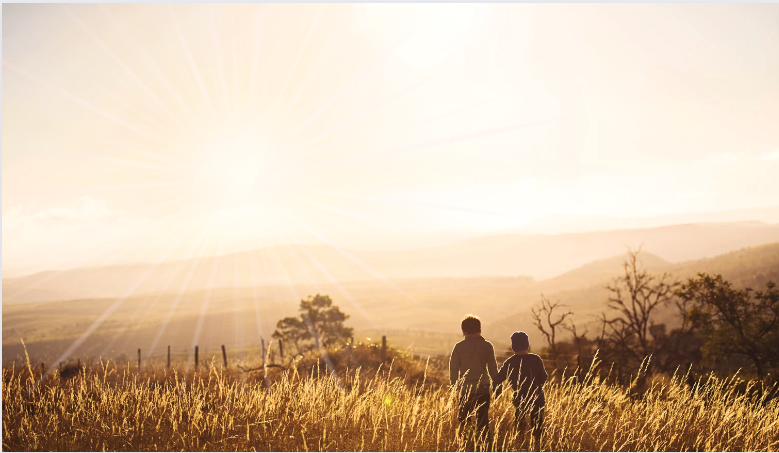 Ephesians
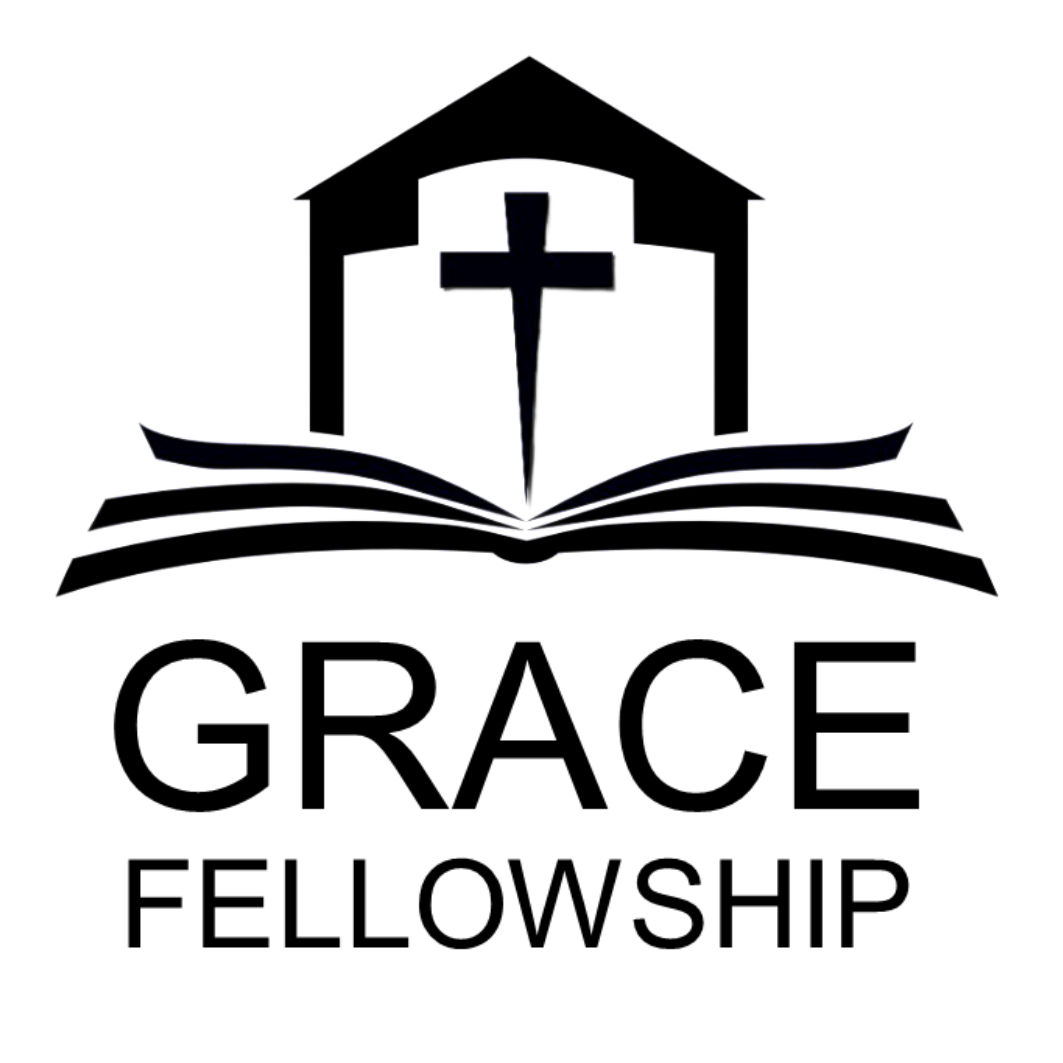 Living as children of light
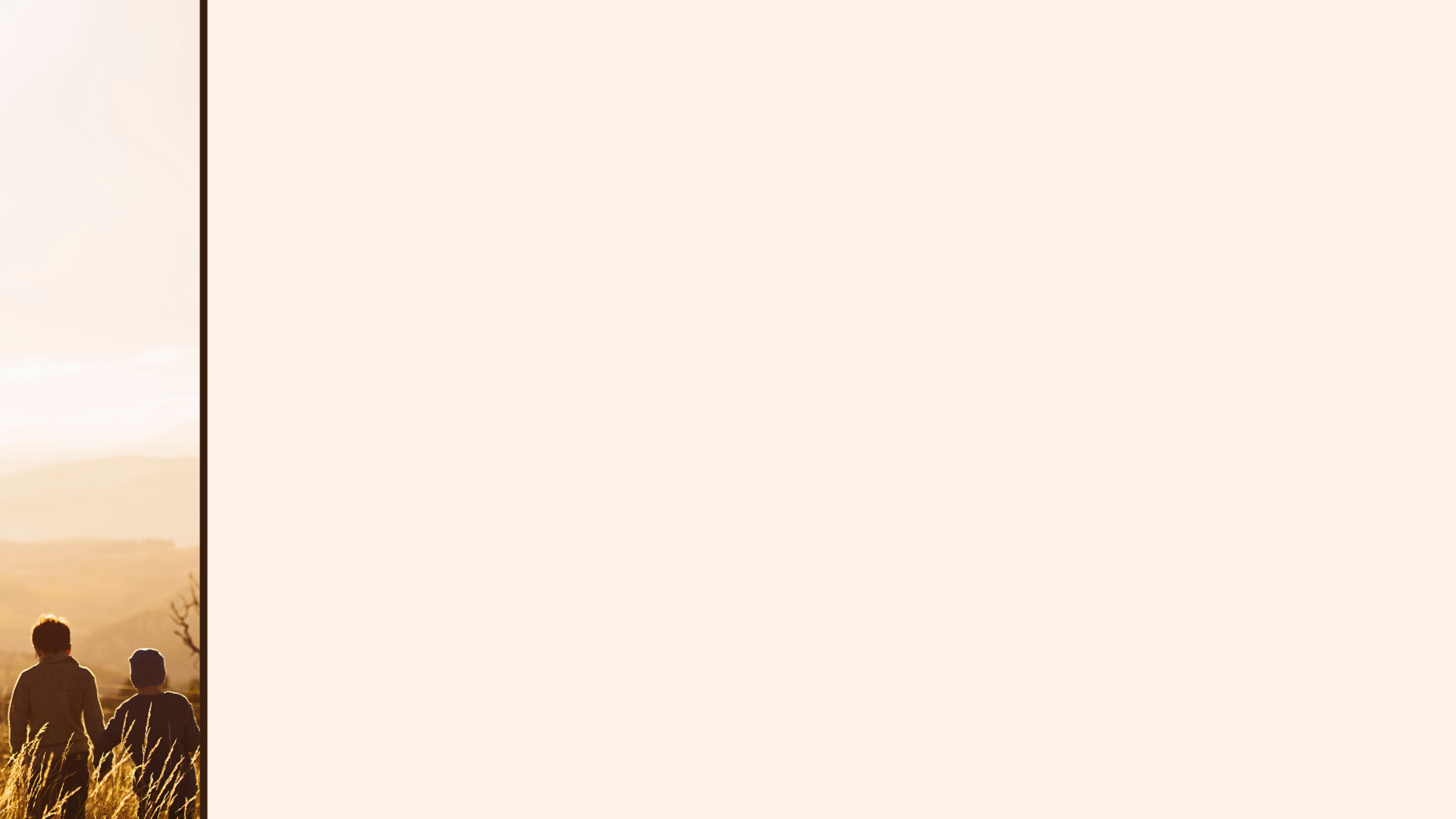 Spiritual Blessings in Christ
The Wealth
 of the Christian
3 key spiritual blessings:

 Chosen for adoption by the Father (vs.4-6)
 Redeemed and forgiven in Christ (vs.7-10)
 Sealed for inheritance by the Spirit (vs.11-14)
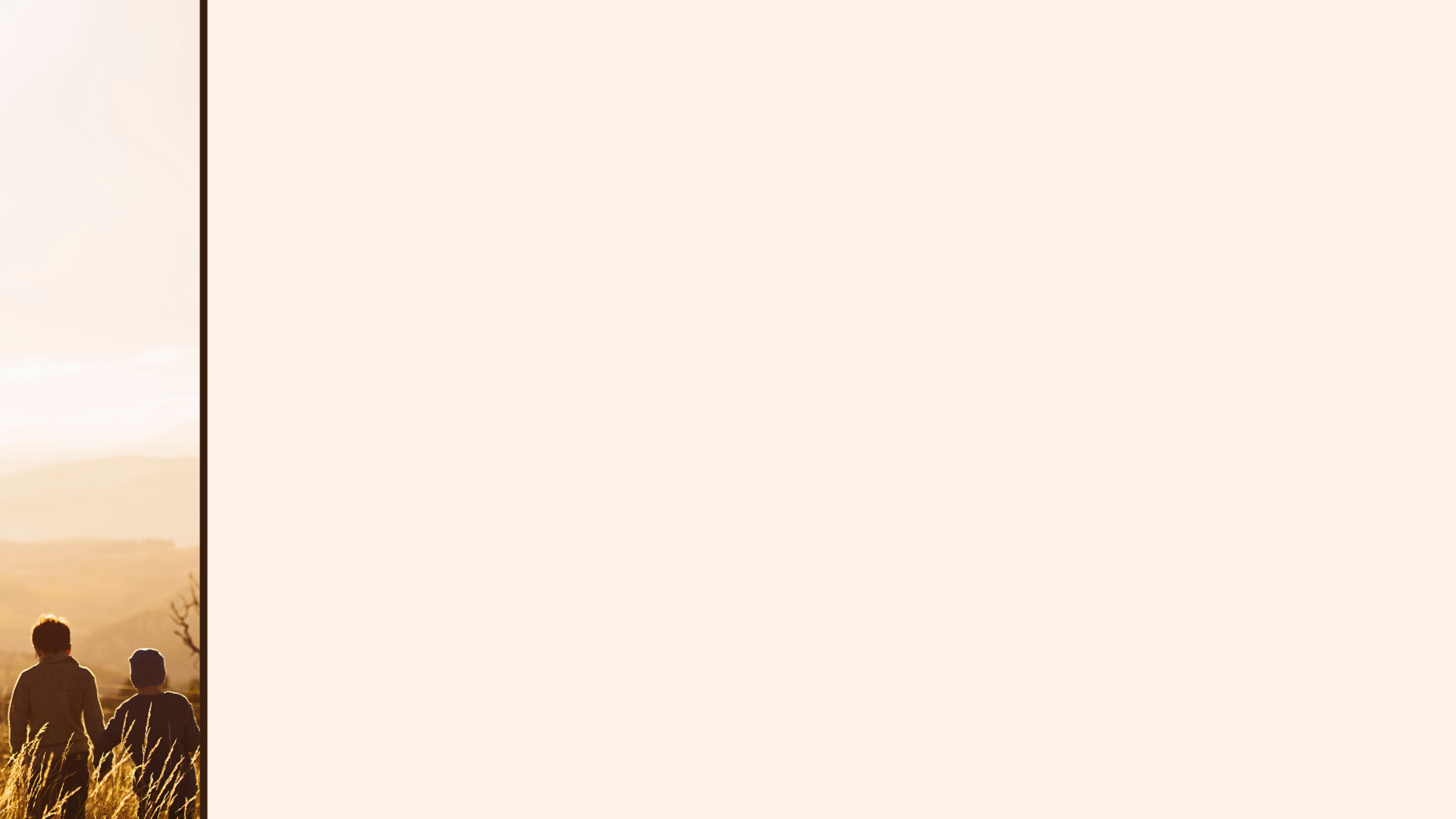 Spiritual Blessings in Christ
The Wealth
 of the Christian
3 key spiritual blessings:

 Chosen for adoption by the Father (vs.4-6)
 Redeemed and forgiven in Christ (vs.7-10)
 Sealed for inheritance by the Spirit (vs.11-14)
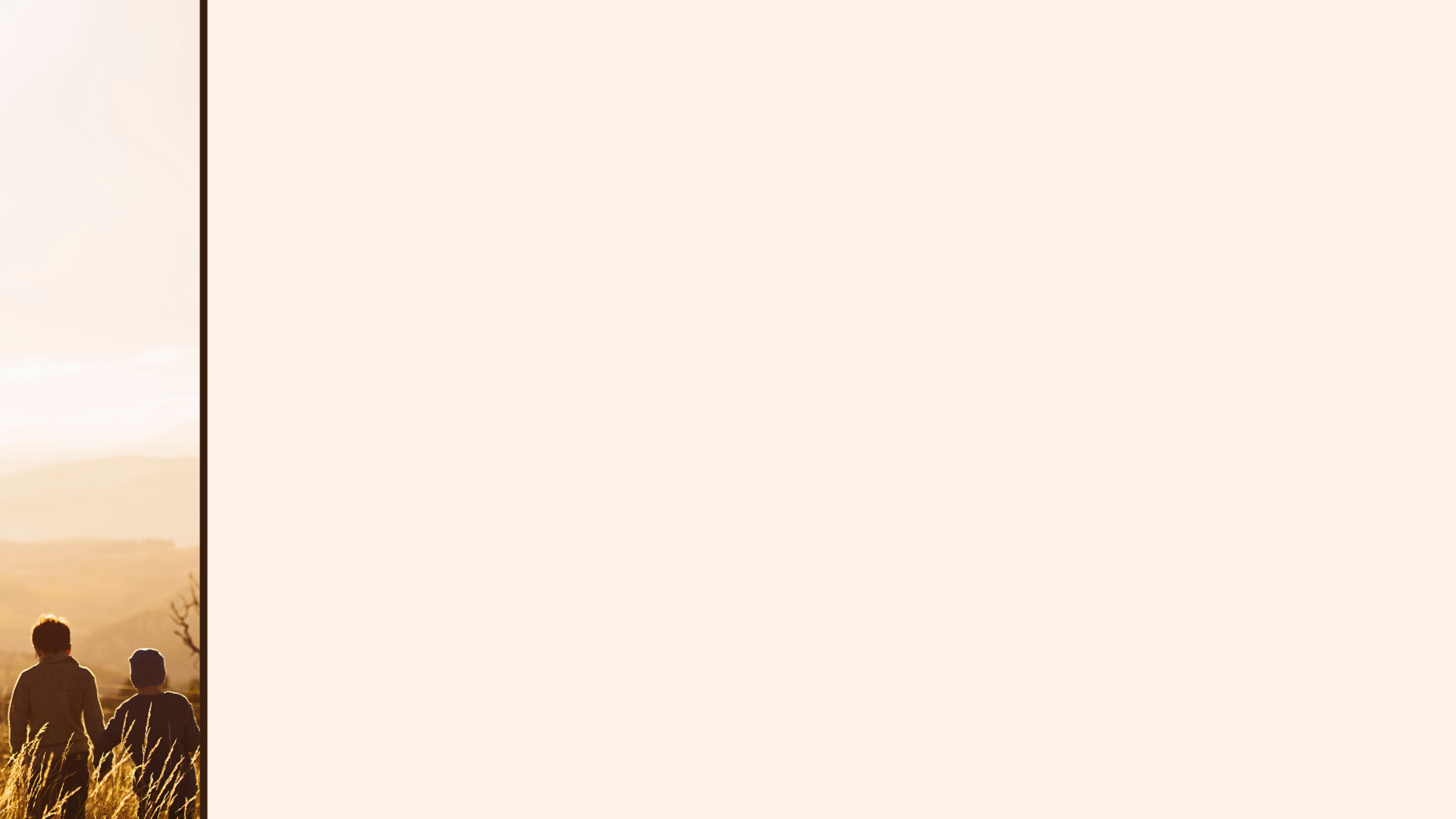 Redeemed and forgiven in Christ
The Wealth
 of the Christian
(Part 3)
The need to be redeemed and forgiven…
We are all sinners

‘There is no-one righteous, not even one...’
				Romans 3:10

‘For all have sinned and fallen short of the glory of God…’
Romans 3:23
Ephesians 
1:7-10
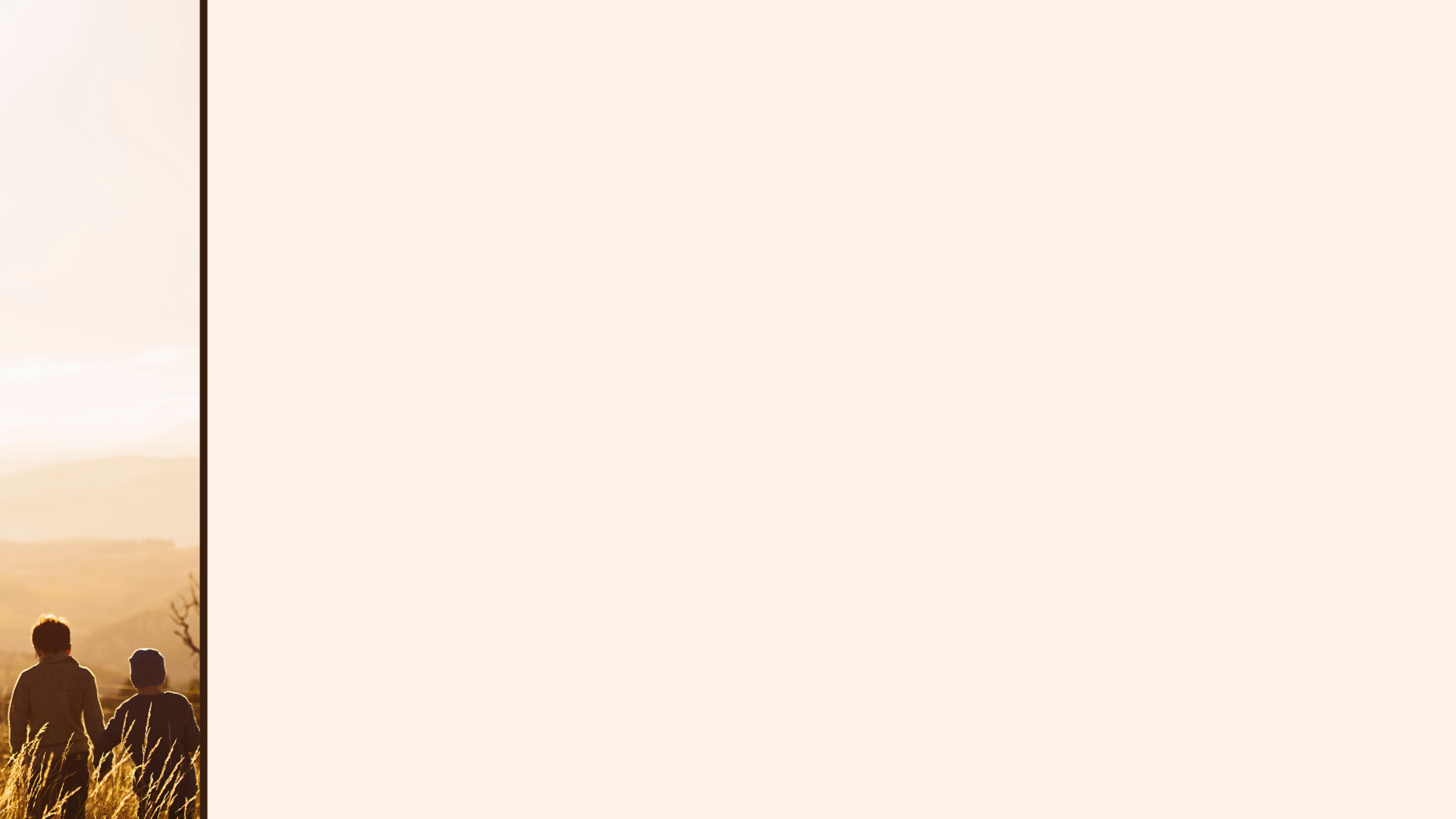 Redeemed and forgiven in Christ
The Wealth
 of the Christian
(Part 3)
The need to be redeemed and forgiven…
We are all sinners (Romans 3:10 & 3:23)

‘Forgiveness of sins’ vs.7
Ephesians 
1:7-10
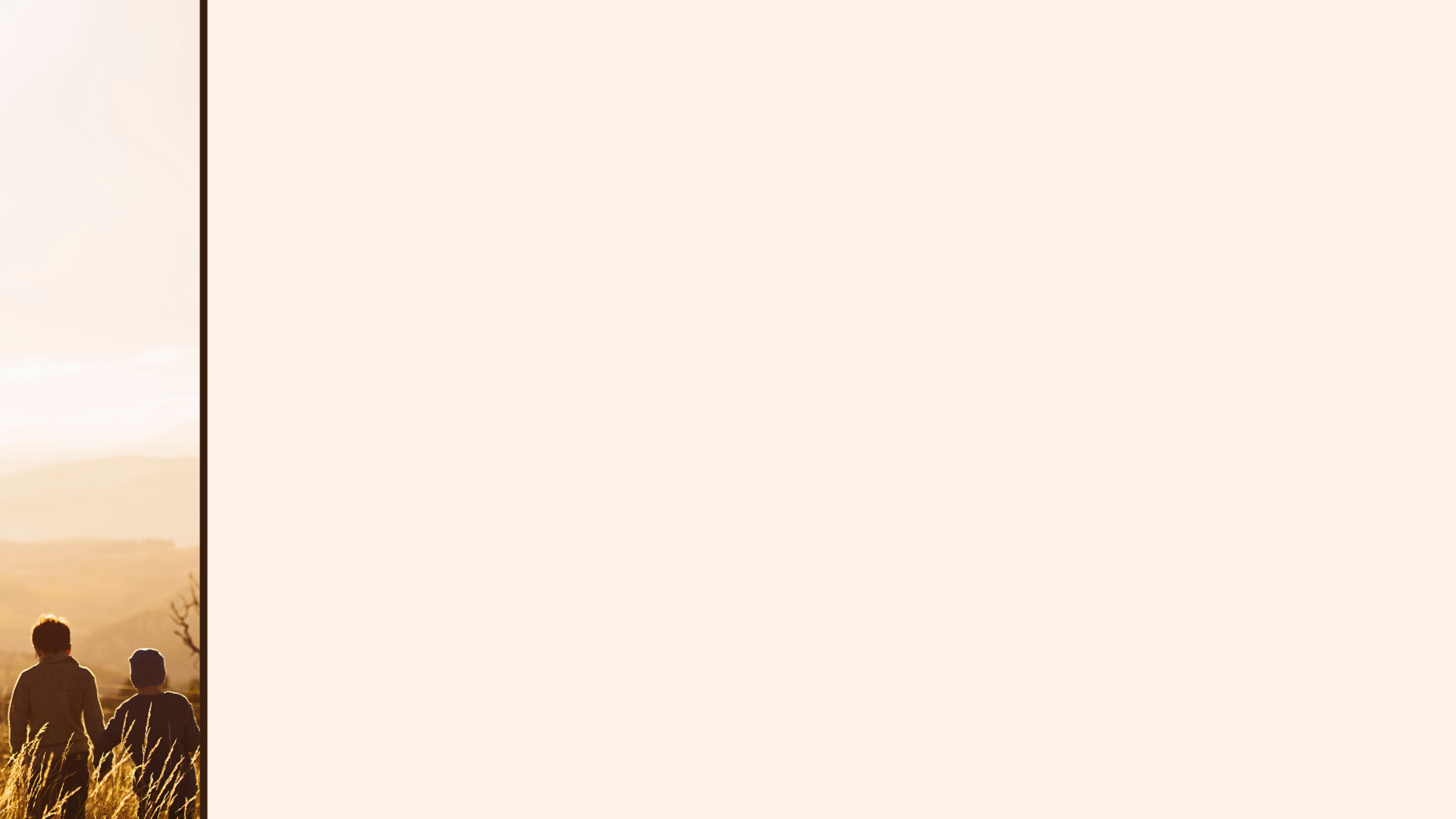 Redeemed and forgiven in Christ
The Wealth
 of the Christian
(Part 3)
The need to be redeemed and forgiven…
We are all sinners (Romans 3:10 & 3:23)

‘Forgiveness of our trespasses’ vs.7 (ESV)
 
‘We all, like sheep, have gone astray, each of us has turned to our own way…’
Isaiah 53:6
Ephesians 
1:7-10
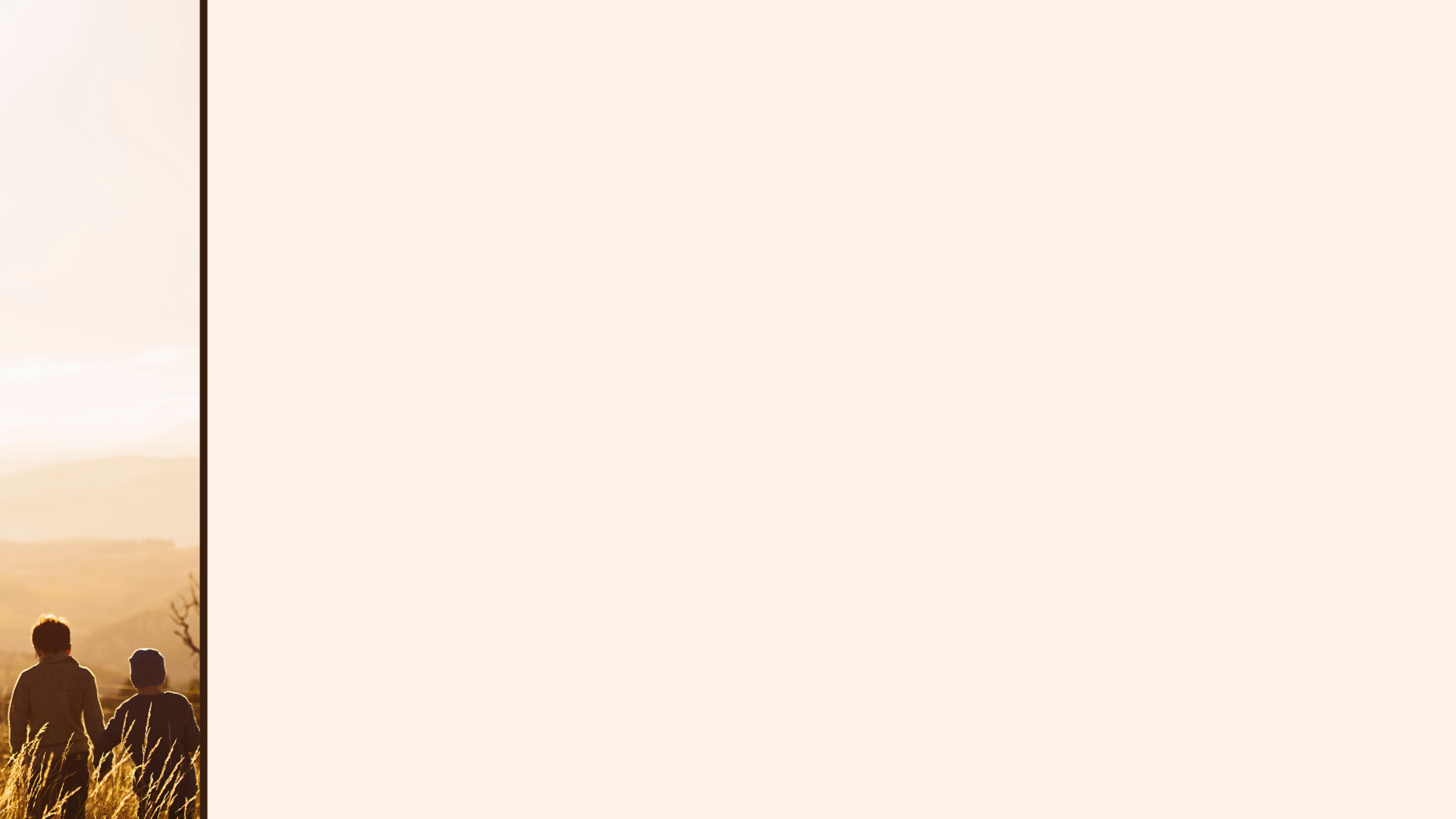 Redeemed and forgiven in Christ
The Wealth
 of the Christian
(Part 3)
The need to be redeemed and forgiven…
We are all sinners (Romans 3:10 & 3:23)

‘Forgiveness of our trespasses’ vs.7 (ESV)

We have all ‘turned to our own way’ – Isaiah 53:6

‘Everyone who sins breaks the law; in fact, sin is lawlessness.’
1 John 3:4
Ephesians 
1:7-10
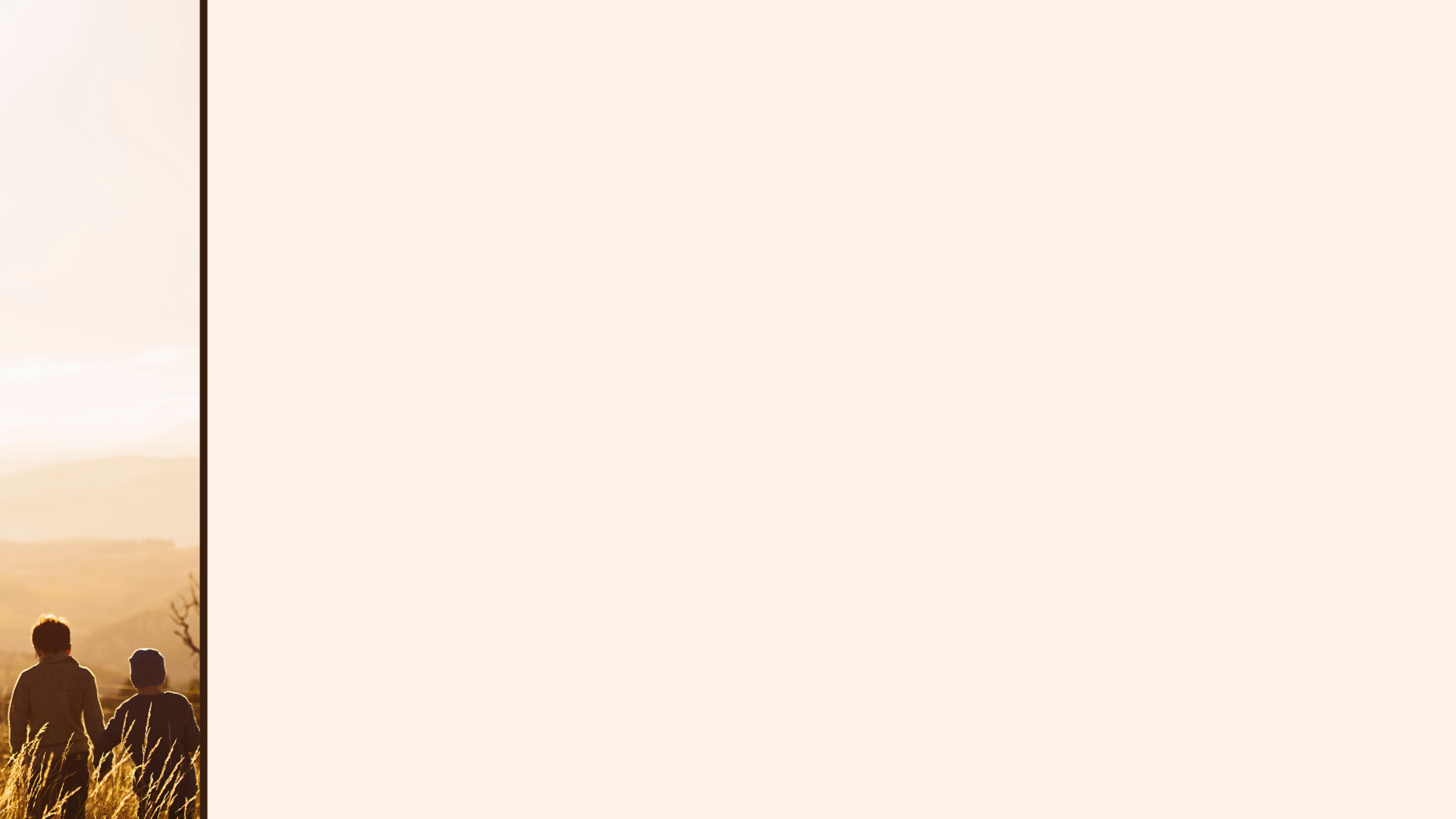 Redeemed and forgiven in Christ
The Wealth
 of the Christian
(Part 3)
The need to be redeemed and forgiven…
We are all sinners (Romans 3:10 & 3:23)

‘Forgiveness of our trespasses’ vs.7 (ESV)

We have all ‘turned to our own way’ – Isaiah 53:6

‘Against You, You only, have I sinned and done what is evil in your sight; so You are right in Your verdict and justified when You judge.’
Psalm 51:4
Ephesians 
1:7-10
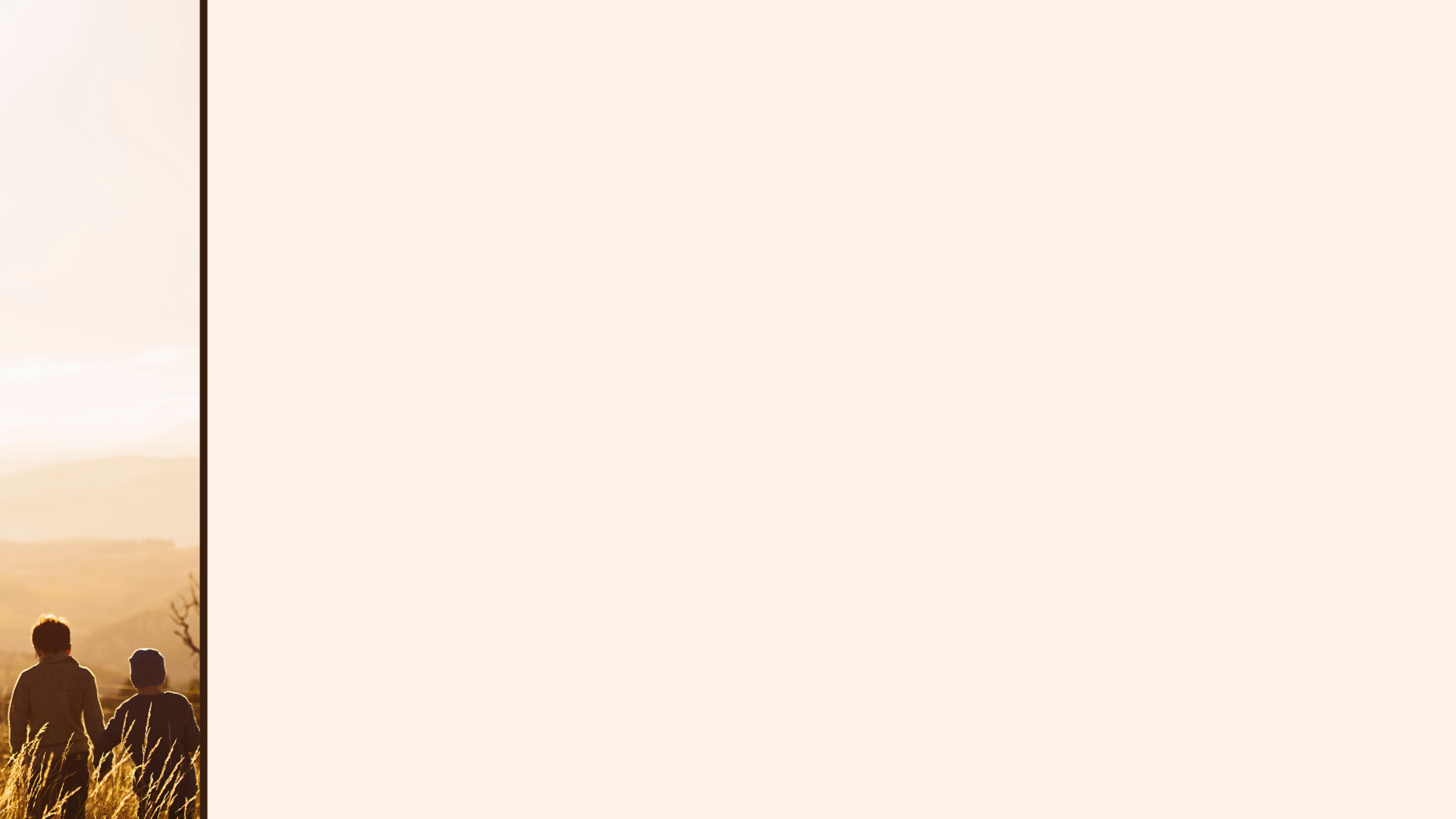 Redeemed and forgiven in Christ
The Wealth
 of the Christian
(Part 3)
The need to be redeemed and forgiven…
We are all sinners (Romans 3:10 & 3:23)

‘Forgiveness of our trespasses’ vs.7 (ESV)

We have all ‘turned to our own way’ – Isaiah 53:6
And it is against God we have sinned – Psalm 51:4

	Conclusion - We are guilty before God
Ephesians 
1:7-10
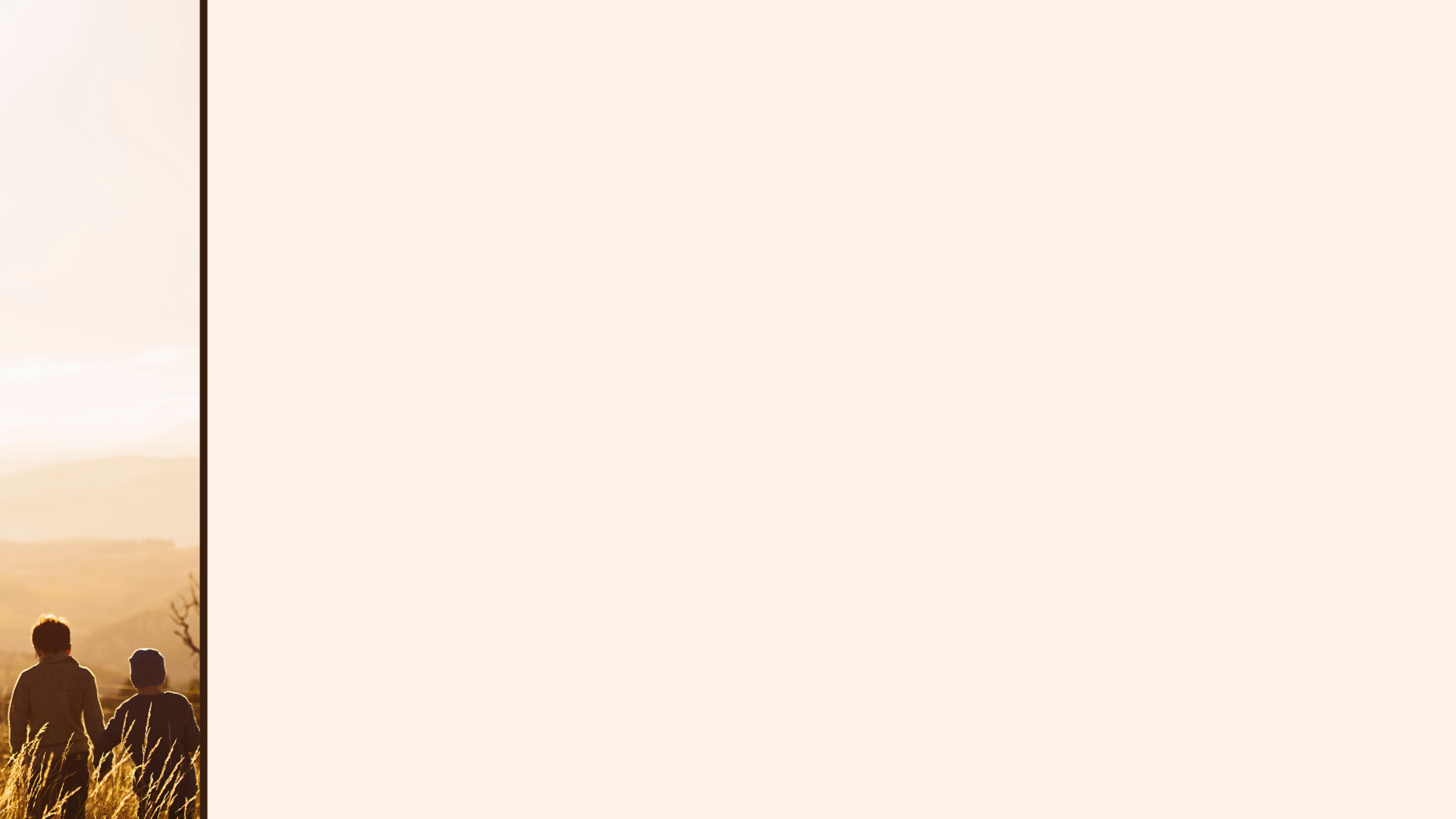 Redeemed and forgiven in Christ
The Wealth
 of the Christian
(Part 3)
The need to be redeemed and forgiven…
We are all sinners (Romans 3:10 & 3:23)

‘Redemption’ vs.7



‘Very truly I tell you, everyone who sins is a slave to sin.’   John 8:34

‘But thanks be to God that, though you used to be slaves to sin…’   Romans 6:17
Ephesians 
1:7-10
= To pay a ransom to deliver                                       someone out of captivity
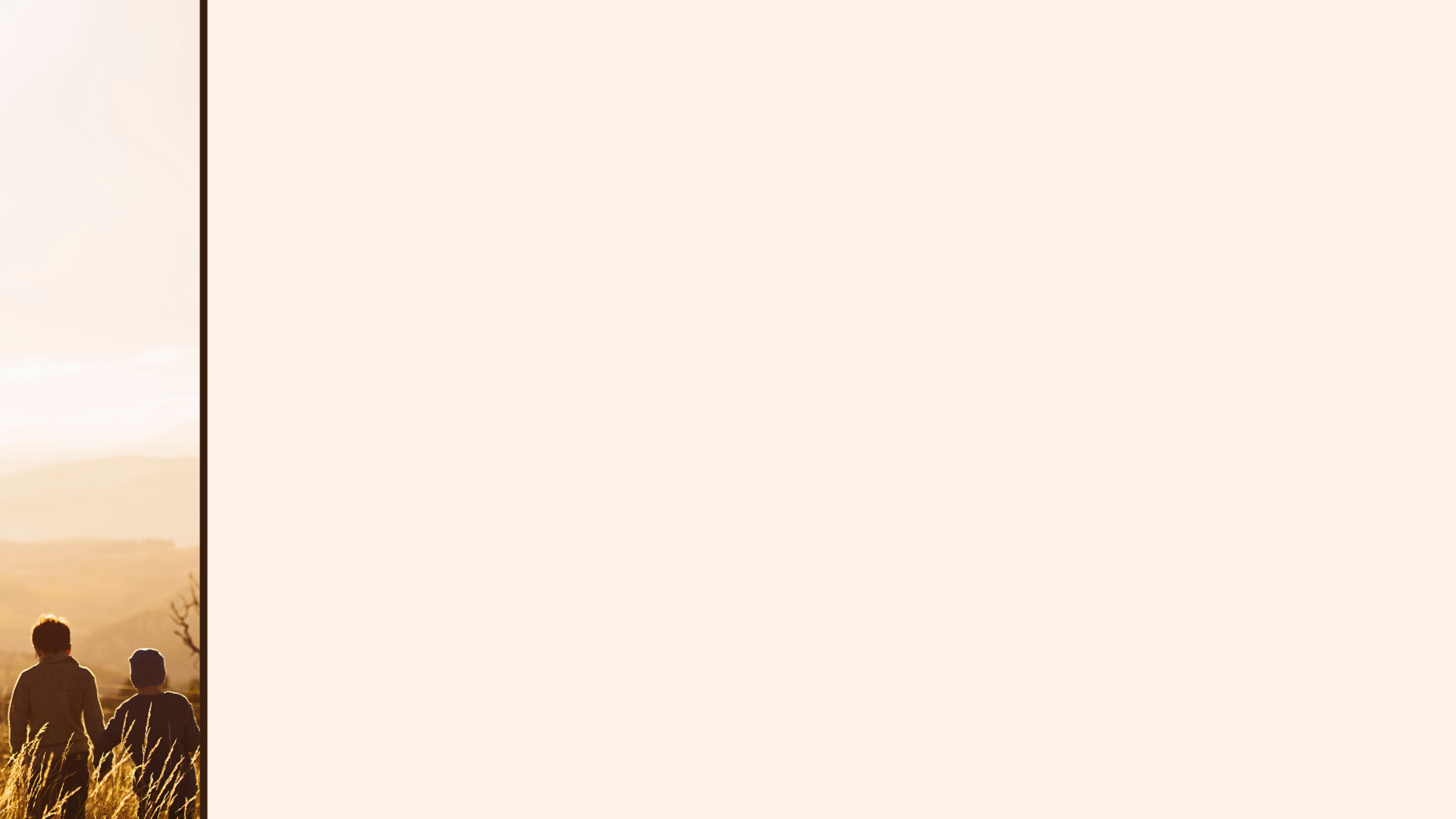 Redeemed and forgiven in Christ
The Wealth
 of the Christian
(Part 3)
The need to be redeemed and forgiven…
We are all sinners (Romans 3:10 & 3:23)

‘Redemption’ vs.7


We are slaves to sin – John 8:34 / Romans 6:17

‘The wages of sin is death…’   
Romans 6:23
Ephesians 
1:7-10
= To pay a ransom to deliver                                       someone out of captivity
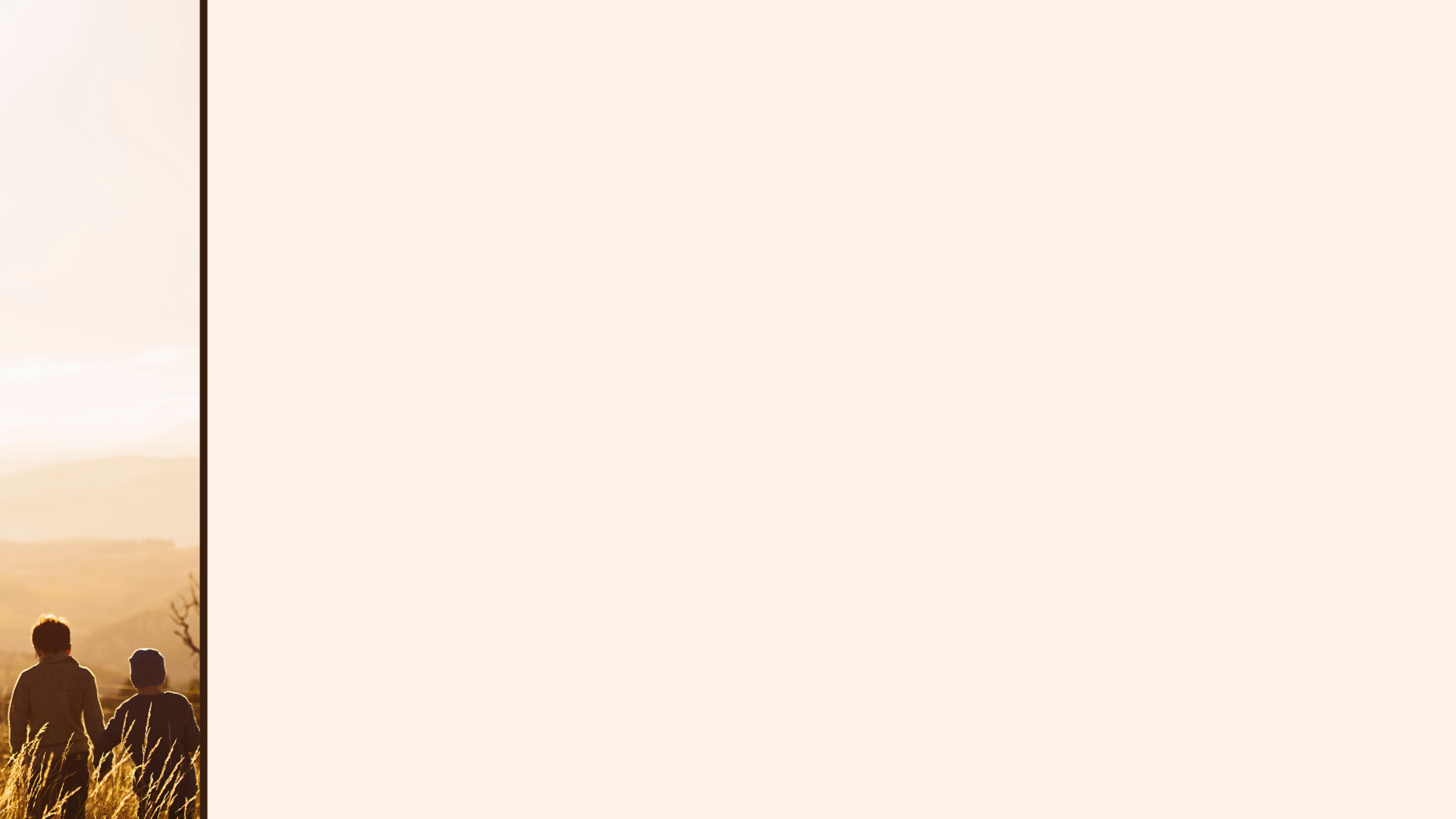 Redeemed and forgiven in Christ
The Wealth
 of the Christian
(Part 3)
The need to be redeemed and forgiven…
We are all sinners (Romans 3:10 & 3:23)

‘Redemption’ vs.7


We are slaves to sin – John 8:34 / Romans 6:17
And the payment is death – Romans 6:23

	Conclusion - We need to be set free
Ephesians 
1:7-10
= To pay a ransom to deliver                                       someone out of captivity
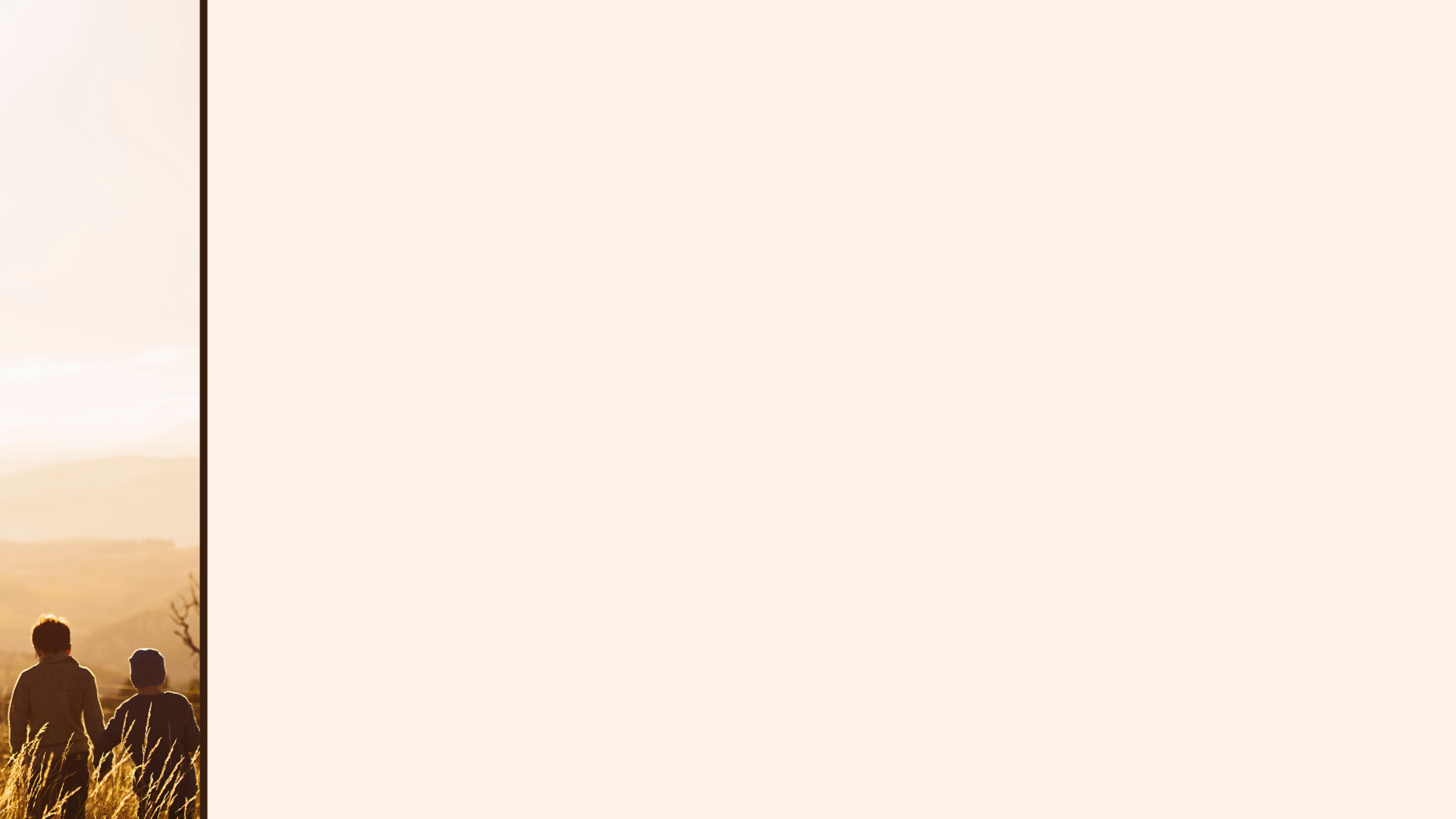 Redeemed and forgiven in Christ
The Wealth
 of the Christian
(Part 3)
The need - We are all sinners 

The source of redemption and forgiveness…
God’s Grace (vs.7)

‘in accordance with the riches of God’s grace that He lavished on us.’
Ephesians 
1:7-10
= God’s free unmerited favour
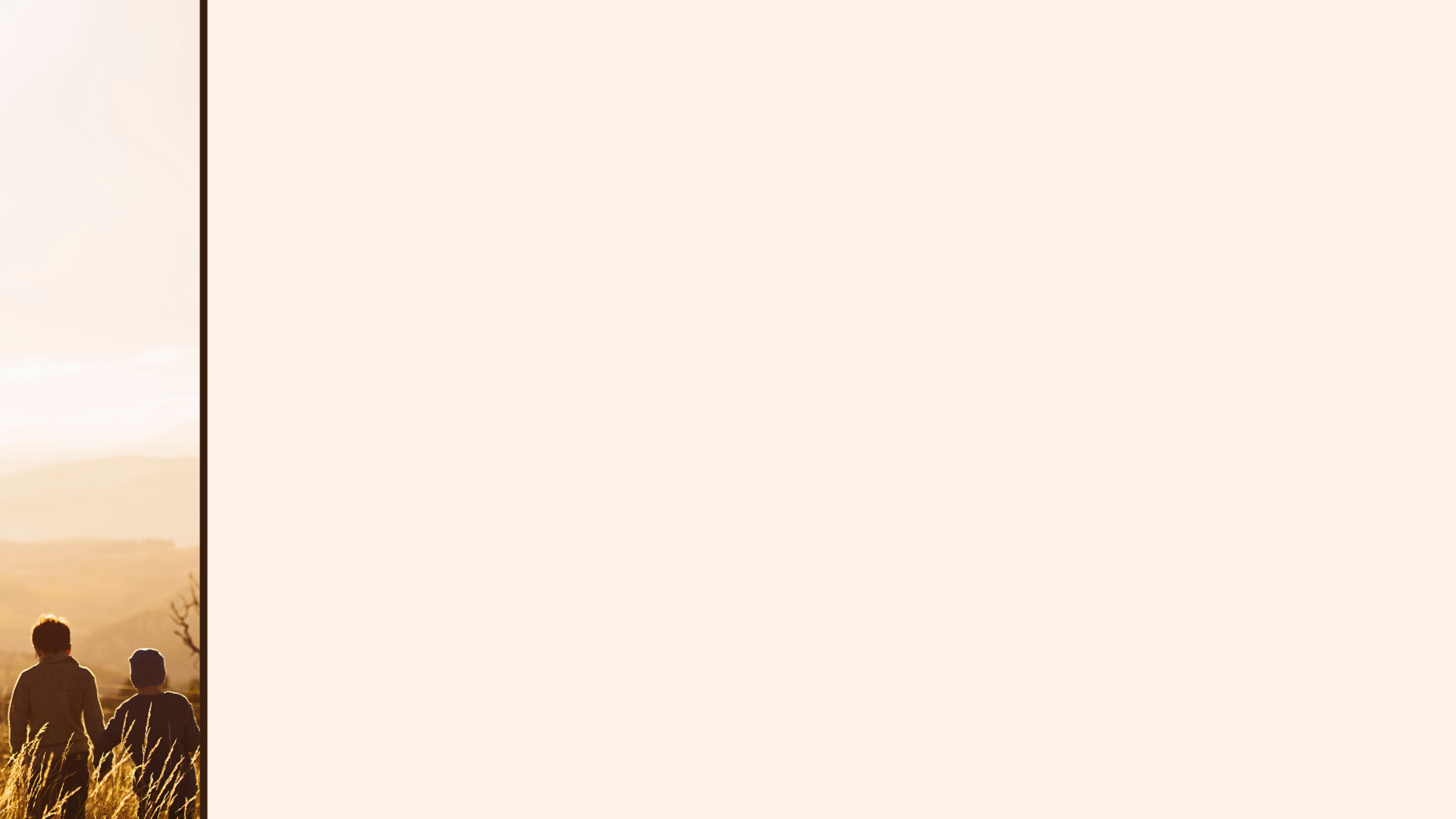 Redeemed and forgiven in Christ
The Wealth
 of the Christian
(Part 3)
The need - We are all sinners 
The source - God’s Grace

The ground of redemption and forgiveness…
Through Jesus’ Blood - (vs.7)
Ephesians 
1:7-10
‘Observe, it is not redemption through His power, it is through His blood. It is not redemption through His love, it is through His blood.’ 
Charles Spurgeon
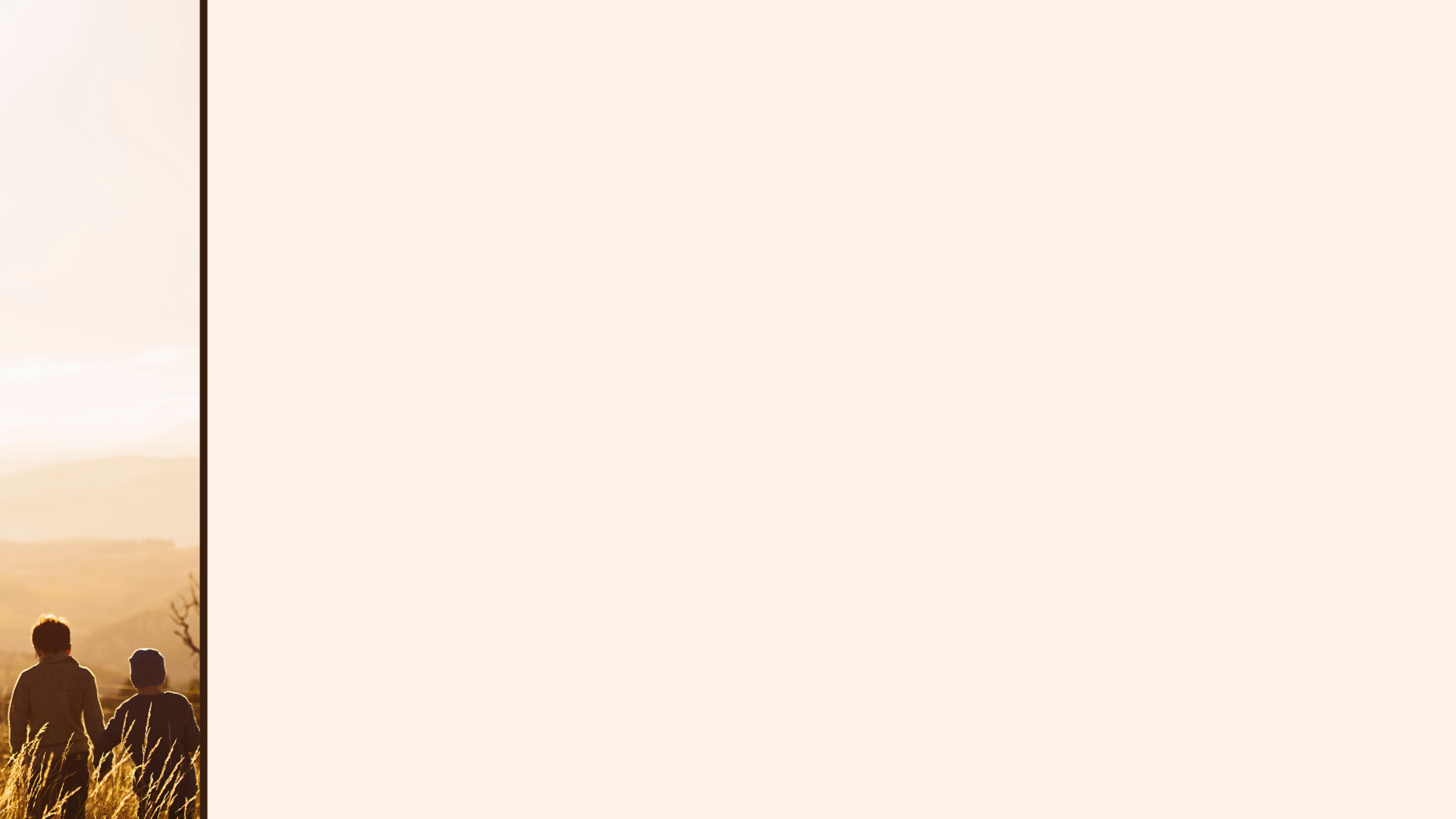 Redeemed and forgiven in Christ
The Wealth
 of the Christian
(Part 3)
The need - We are all sinners 
The source - God’s Grace

The ground of redemption and forgiveness…
Through Jesus’ Blood - (vs.7)
Ephesians 
1:7-10
“This is My blood of the covenant, which is poured out for many for the forgiveness of sins.”
Matthew 26:28
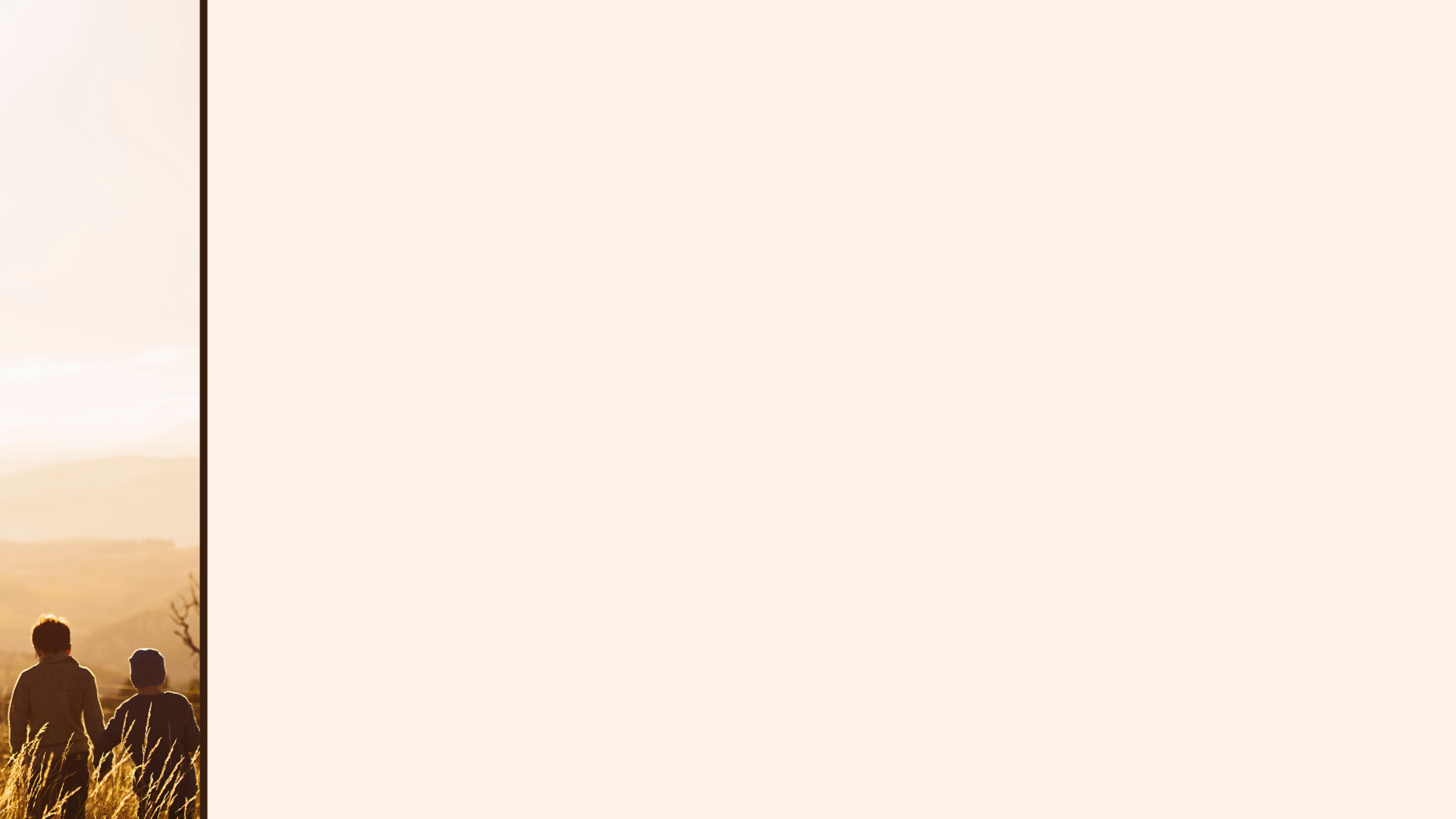 Redeemed and forgiven in Christ
The Wealth
 of the Christian
(Part 3)
The need - We are all sinners 
The source - God’s Grace

The ground of redemption and forgiveness…
Through Jesus’ Blood - (vs.7)
Ephesians 
1:7-10
“This is My blood of the covenant, which is poured out for many for the forgiveness of sins.”
Matthew 26:28
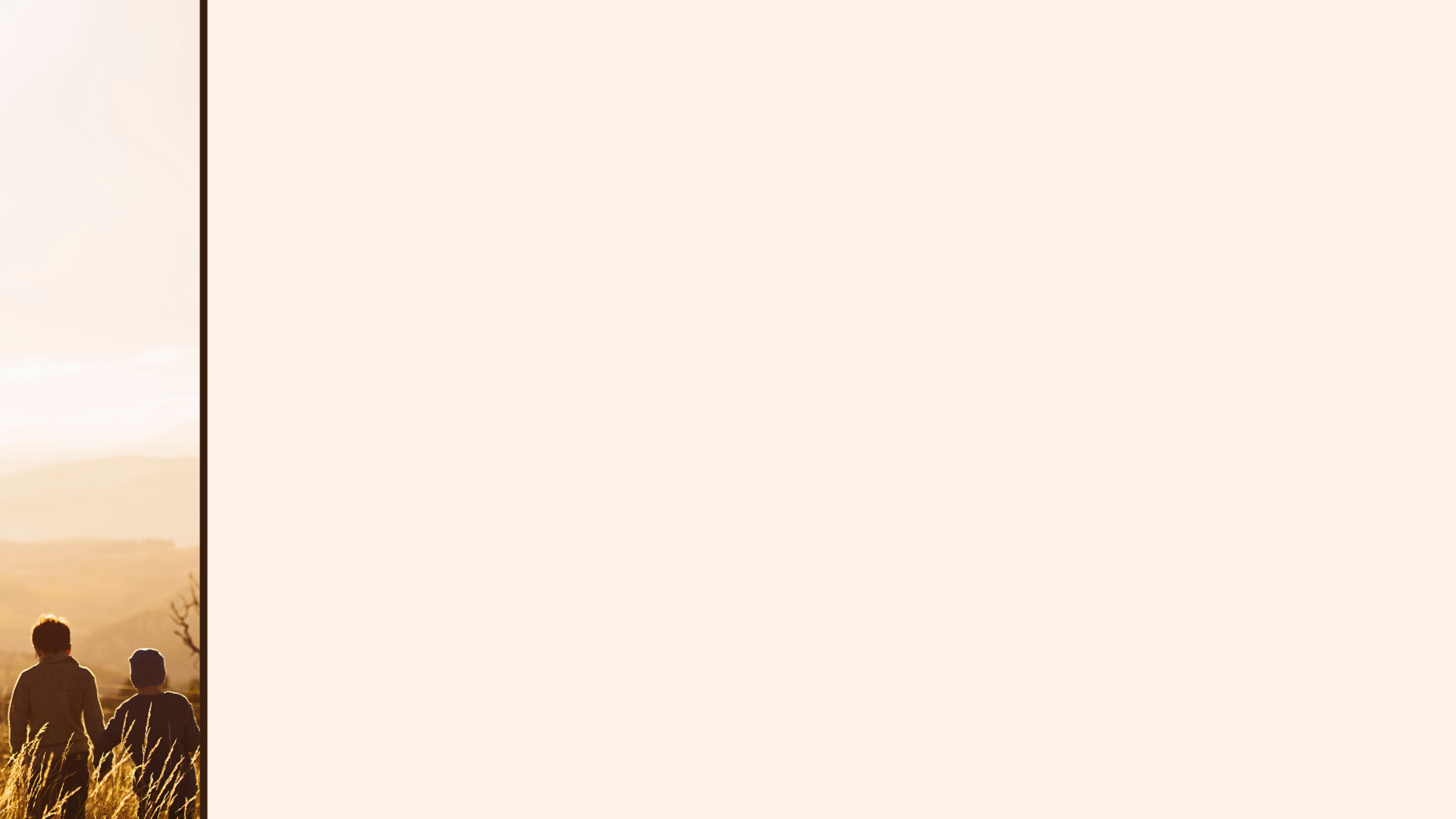 Redeemed and forgiven in Christ
The Wealth
 of the Christian
(Part 3)
The need - We are all sinners 
The source - God’s Grace

The ground of redemption and forgiveness…
Through Jesus’ Blood - (vs.7)
Ephesians 
1:7-10
‘For the life of a creature is in the blood, and I have given it to you to make atonement for yourselves on the altar; it is the blood that makes atonement for one’s life.’  
Leviticus 17:11
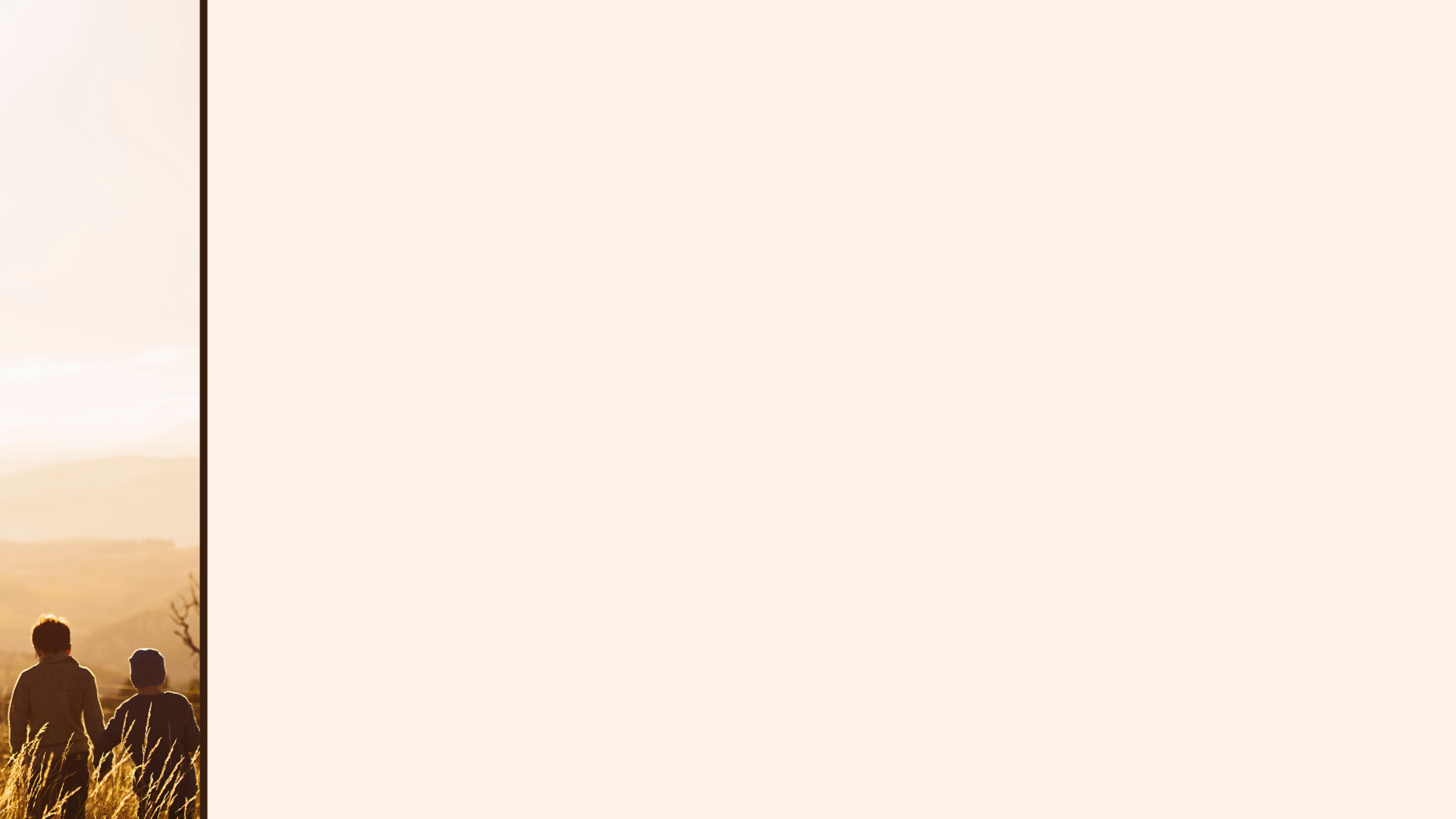 Redeemed and forgiven in Christ
The Wealth
 of the Christian
(Part 3)
The need - We are all sinners 
The source - God’s Grace

The ground of redemption and forgiveness…
Through Jesus’ Blood - (vs.7)
Ephesians 
1:7-10
‘“He Himself bore our sins” in His body on the cross, so that we might die to sins and live for righteousness; “by His wounds you have been healed.”’
1 Peter 2:24
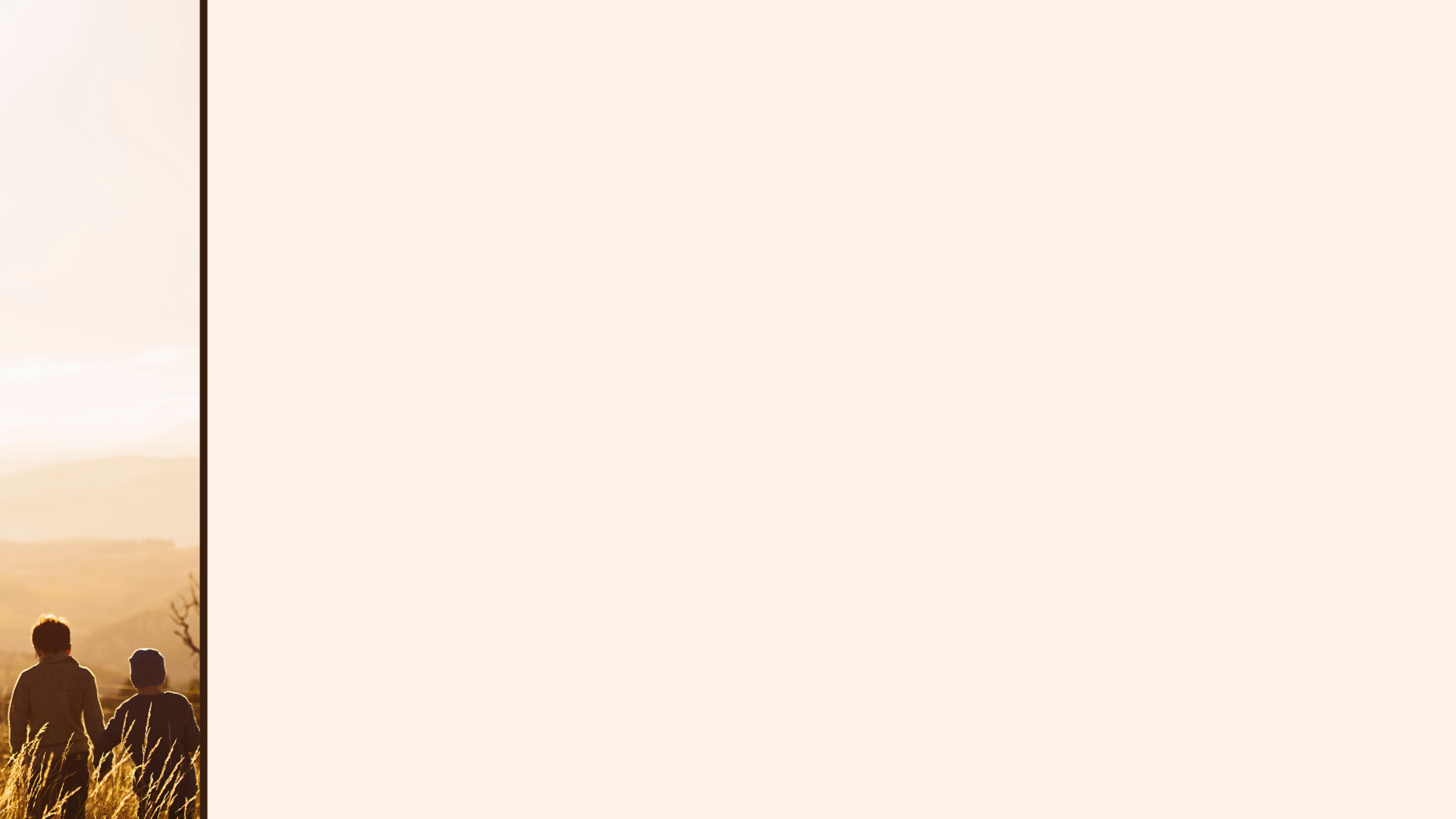 Redeemed and forgiven in Christ
The Wealth
 of the Christian
(Part 3)
The need - We are all sinners 
The source - God’s Grace

The ground of redemption and forgiveness…
Through Jesus’ Blood - (vs.7)
Ephesians 
1:7-10
‘…without the shedding of blood there is no forgiveness.’
Hebrews 9:22
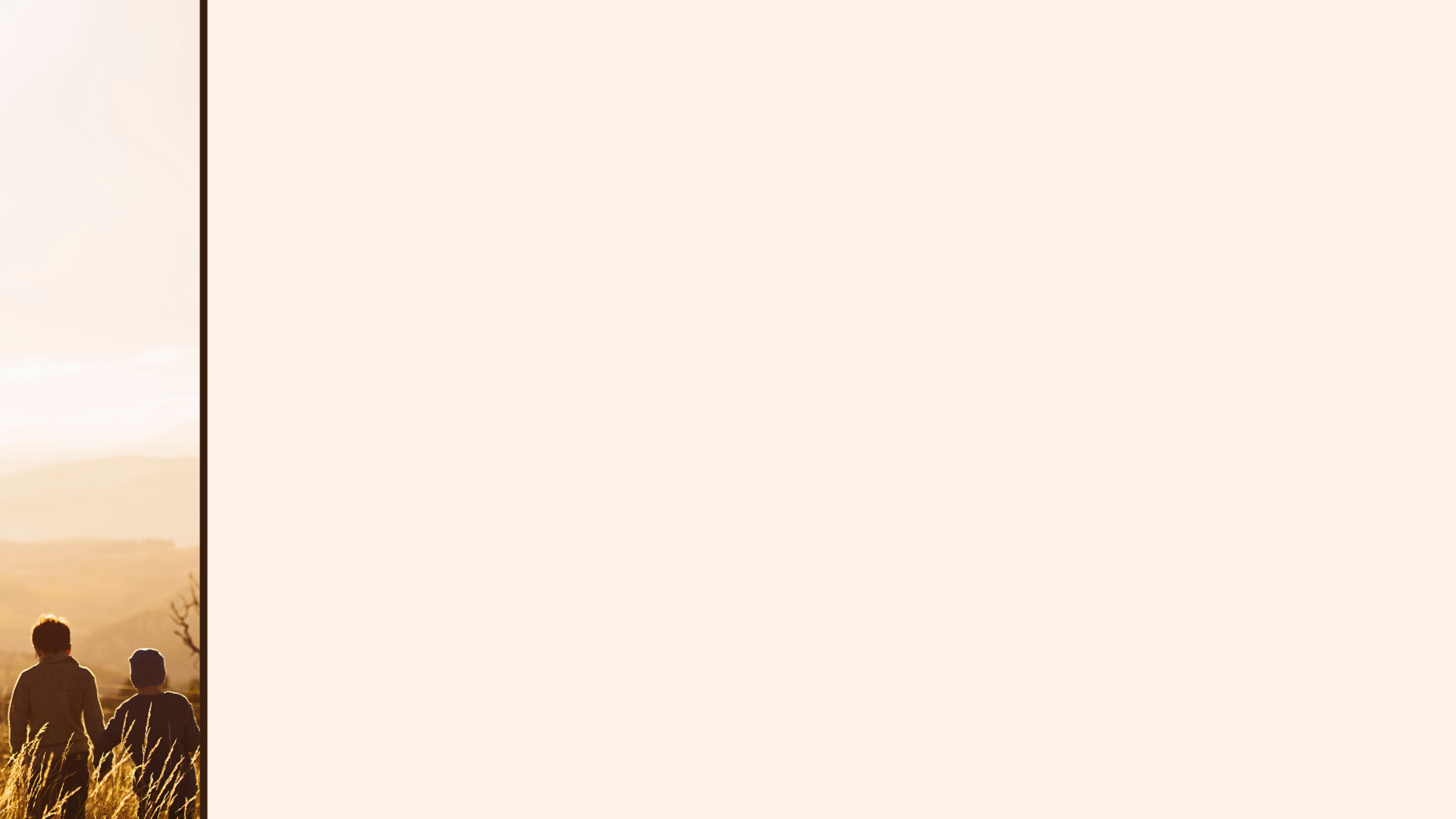 Redeemed and forgiven in Christ
The Wealth
 of the Christian
(Part 3)
The need - We are all sinners 
The source - God’s Grace
The ground - Jesus’ Blood

The way of redemption and forgiveness…
By Faith - (vs.7 & 13)

“This is My Son, whom I love; with Him I am well pleased.” Matthew 3:17

“This is My Son, whom I love; with Him I am well pleased. Listen to Him!” Matthew 17:5
Ephesians 
1:7-10
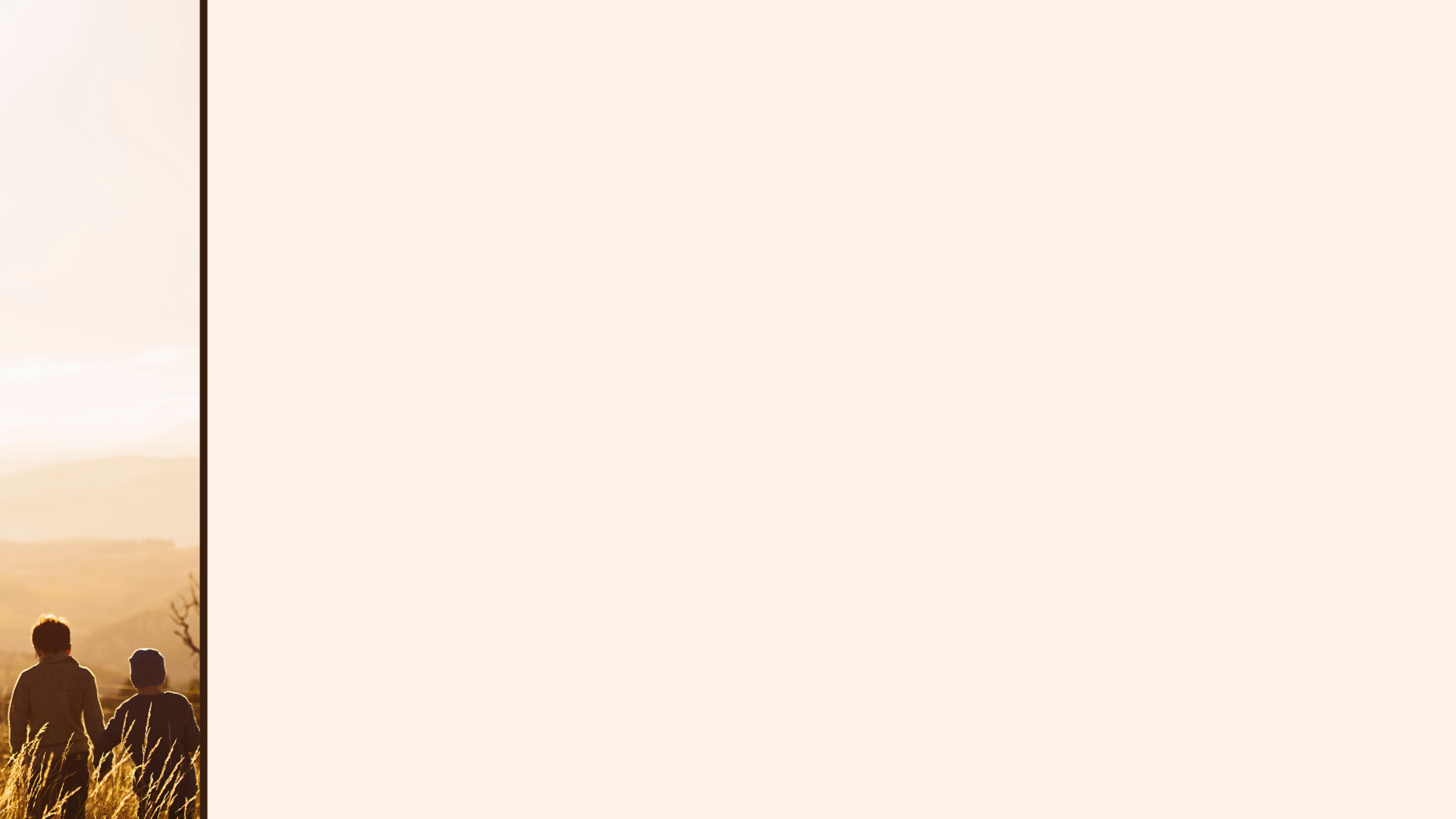 Redeemed and forgiven in Christ
The Wealth
 of the Christian
(Part 3)
The need - We are all sinners 
The source - God’s Grace
The ground - Jesus’ Blood

The way of redemption and forgiveness…
By Faith - (vs.7 & 13)

Which unites us with Christ (vs.3-14, 2:4, 2:6)
And unites us with each other (Ch4)
Ephesians 
1:7-10
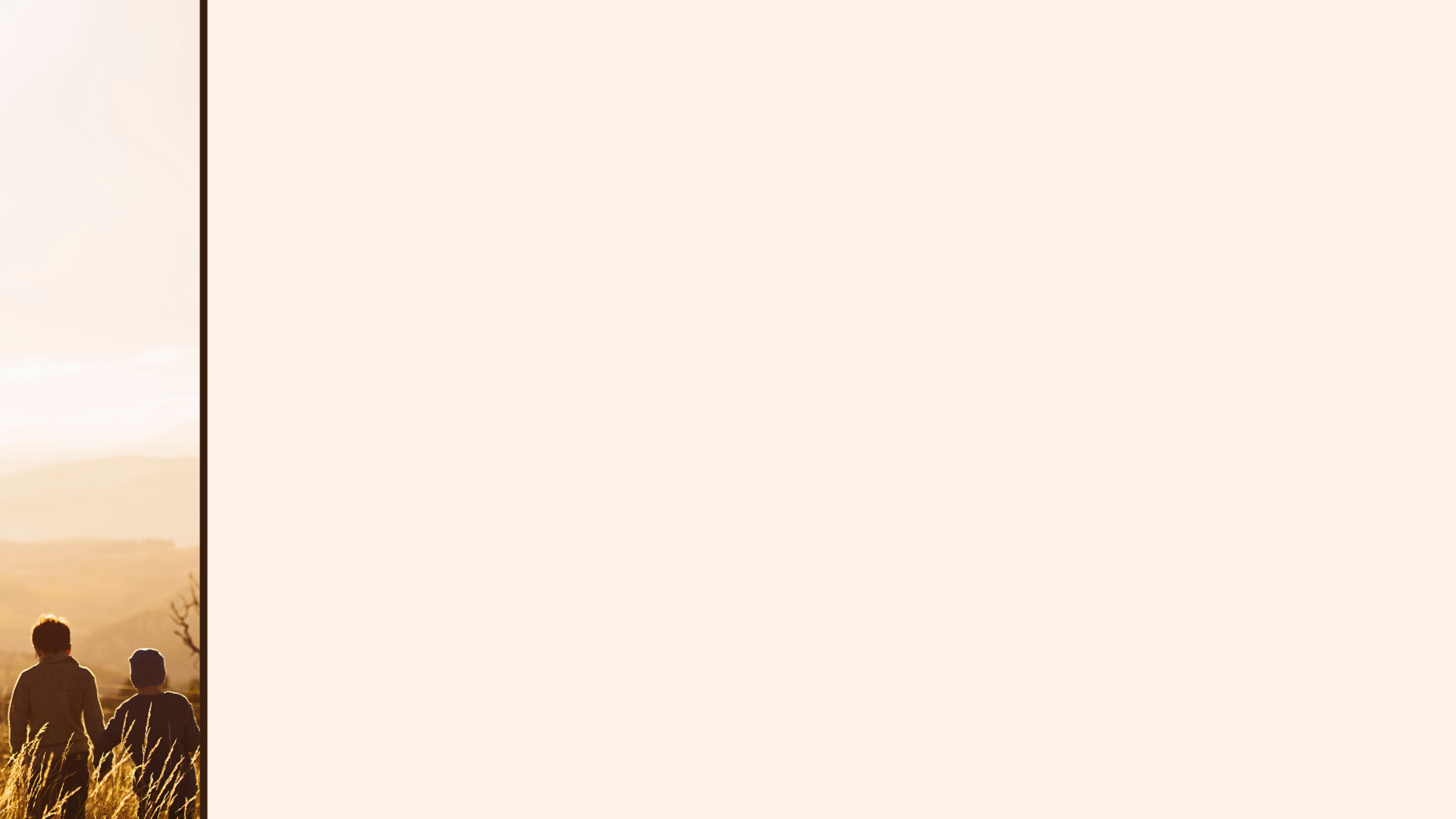 Redeemed and forgiven in Christ
The Wealth
 of the Christian
(Part 3)
The need - We are all sinners 
The source - God’s Grace
The ground - Jesus’ Blood
The way - By Faith

The assurance of being redeemed and forgiven…
Ephesians 
1:7-10
‘In Him we have redemption through His blood, the forgiveness of sins…’ (vs.7)
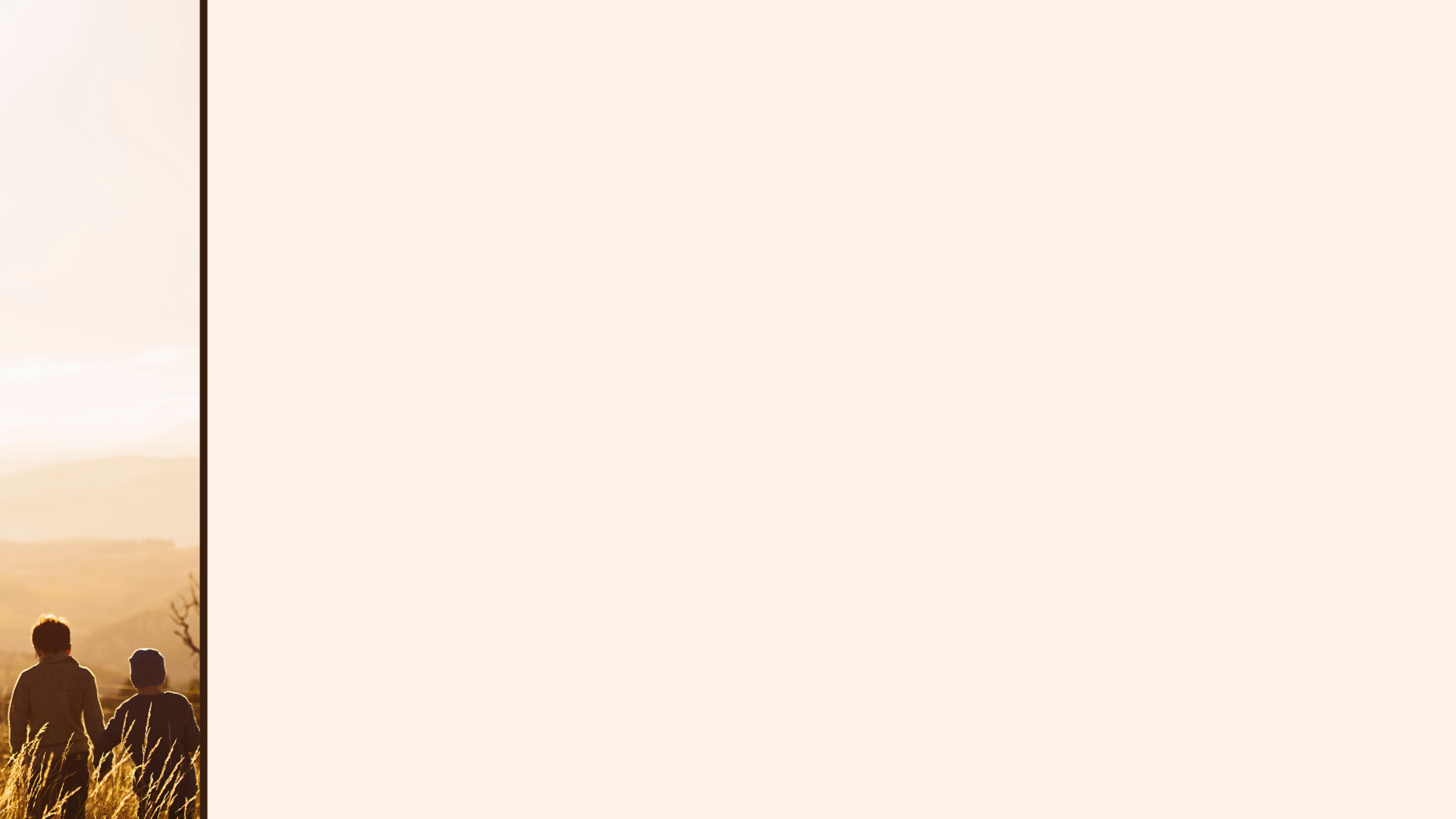 Redeemed and forgiven in Christ
The Wealth
 of the Christian
(Part 3)
The need - We are all sinners 
The source - God’s Grace
The ground - Jesus’ Blood
The way - By Faith

The assurance of being redeemed and forgiven…
We have redemption & forgiveness (vs.7)
Ephesians 
1:7-10
‘Therefore, since we have been justified through faith, we have peace with God through our Lord Jesus Christ…’ 
Romans 5:1
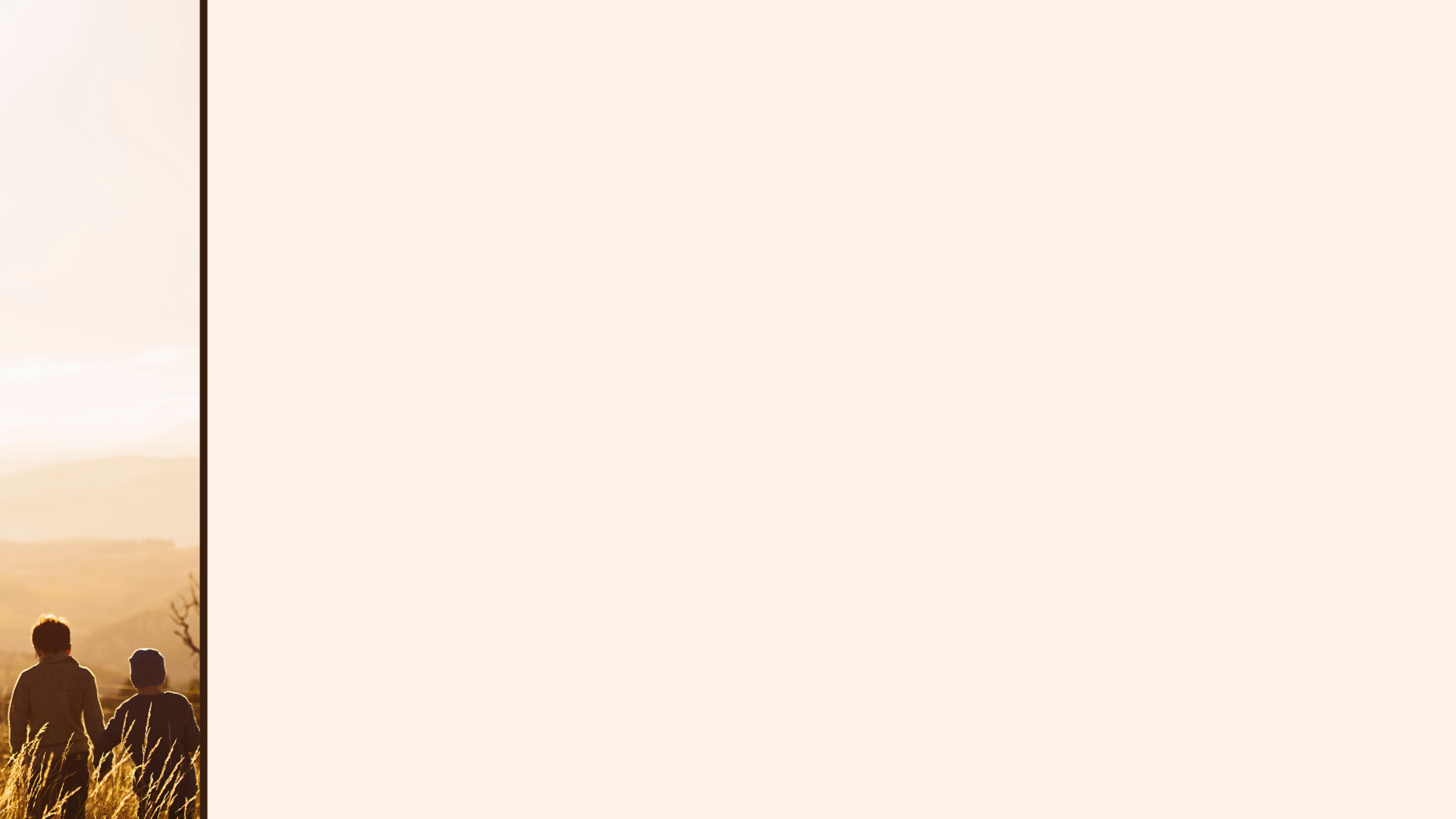 Redeemed and forgiven in Christ
The Wealth
 of the Christian
(Part 3)
The need - We are all sinners 
The source - God’s Grace
The ground - Jesus’ Blood
The way - By Faith

The assurance of being redeemed and forgiven…
We have redemption & forgiveness (vs.7)
We have peace (Romans 5:1)
Ephesians 
1:7-10
‘For through Him we both have access to the Father by one Spirit.’ (2:18)
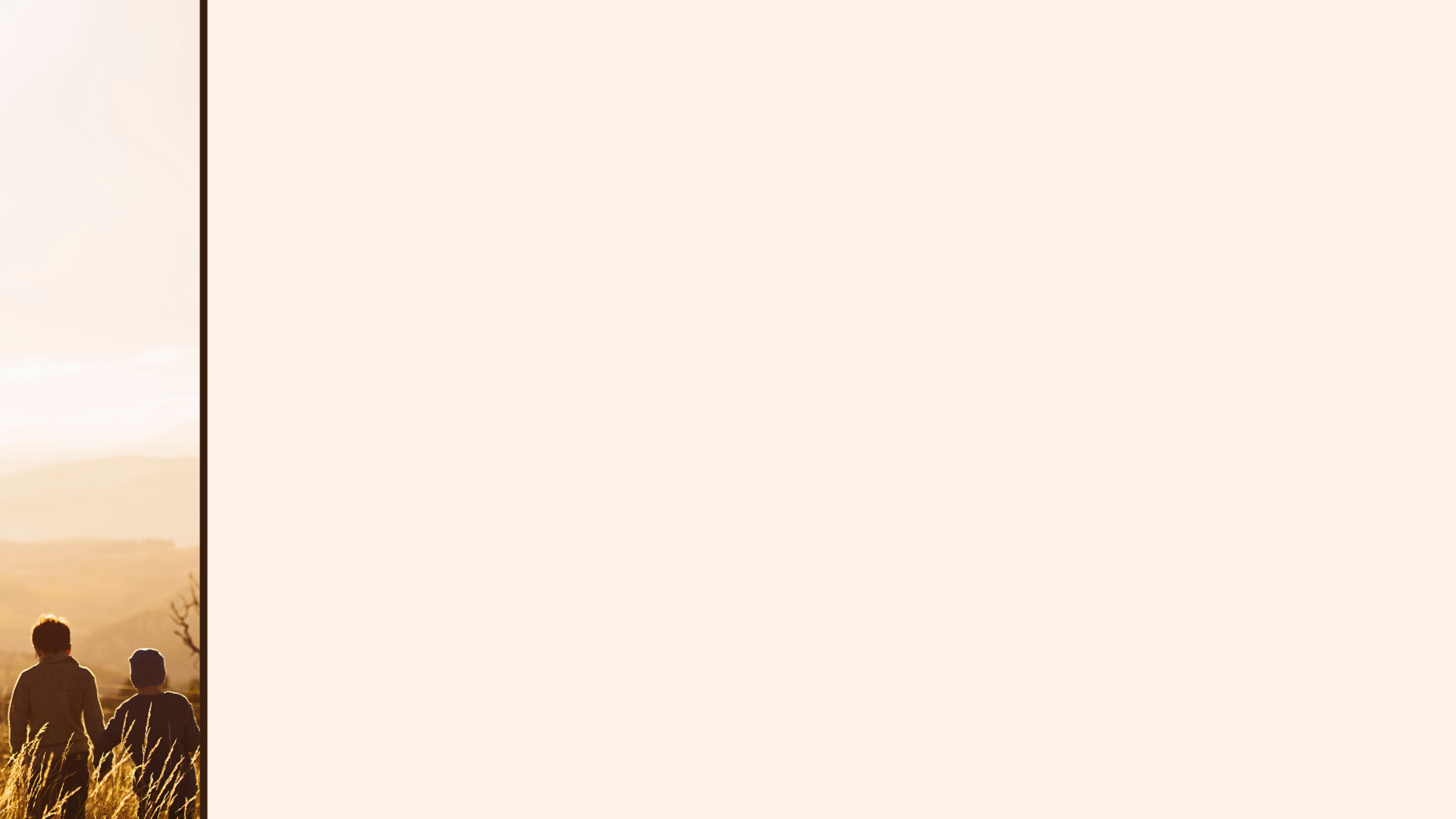 Redeemed and forgiven in Christ
The Wealth
 of the Christian
(Part 3)
The need - We are all sinners 
The source - God’s Grace
The ground - Jesus’ Blood
The way - By Faith

The assurance of being redeemed and forgiven…
We have redemption & forgiveness (vs.7)
We have peace (Romans 5:1)
We have access to the Father (2:18)
Ephesians 
1:7-10
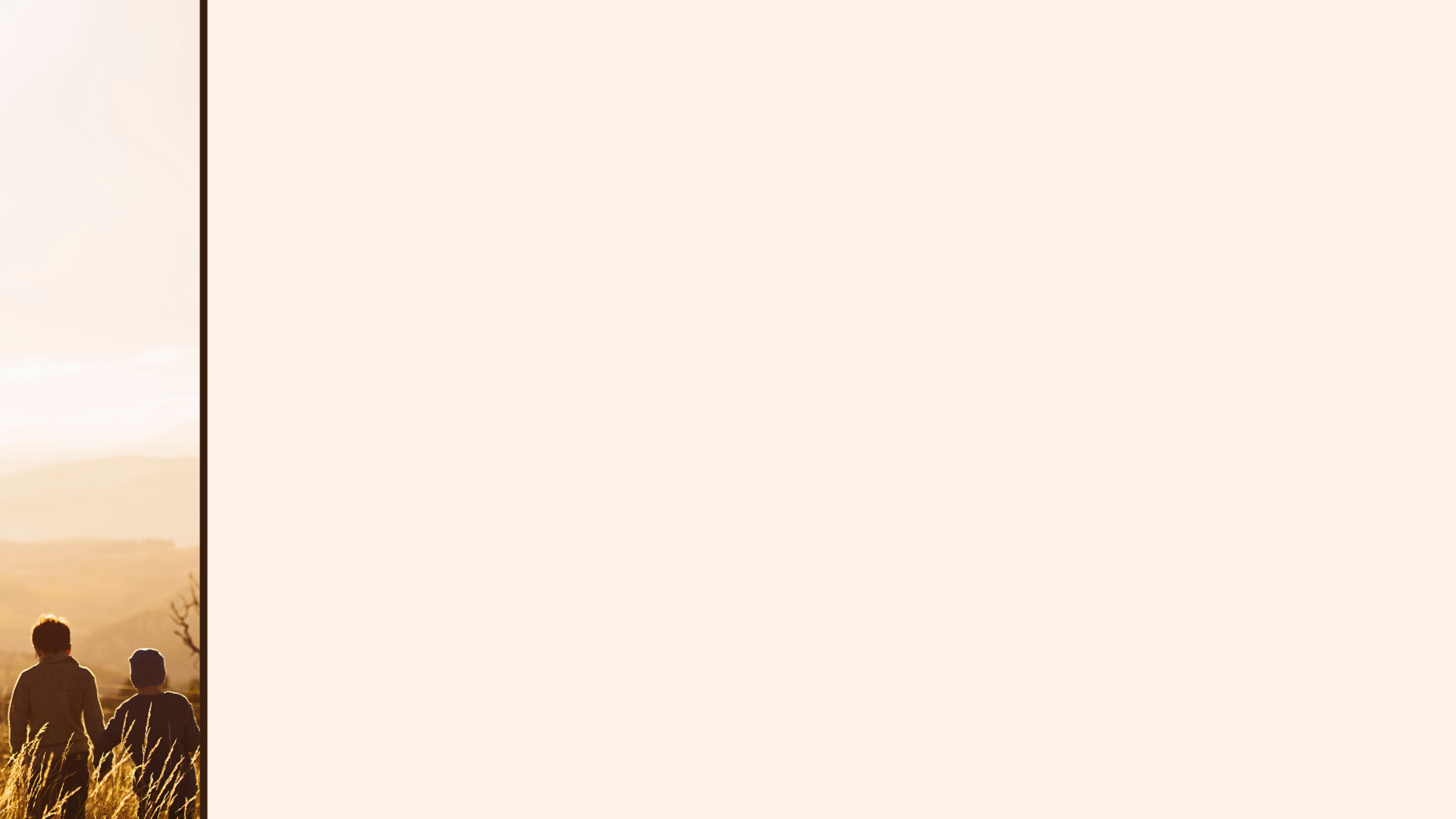 Redeemed and forgiven in Christ
The Wealth
 of the Christian
(Part 3)
The need - We are all sinners 
The source - God’s Grace
The ground - Jesus’ Blood
The way - By Faith

The assurance of being redeemed and forgiven…
We have redemption & forgiveness (vs.7)
We have peace (Romans 5:1)
We have access to the Father (2:18)
Ephesians 
1:7-10
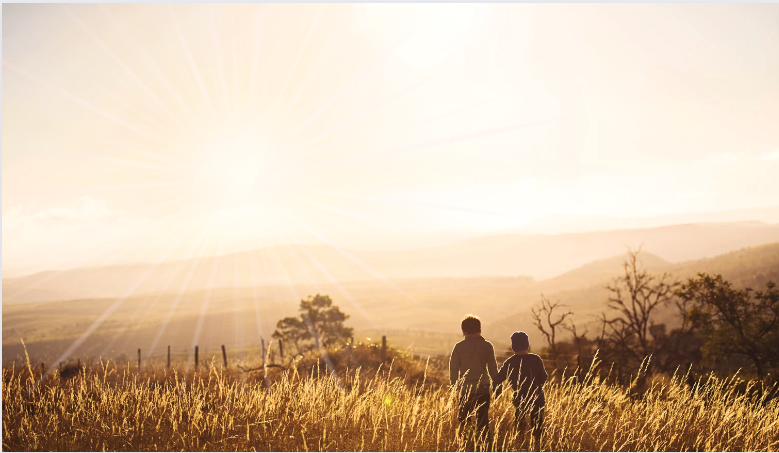 Ephesians
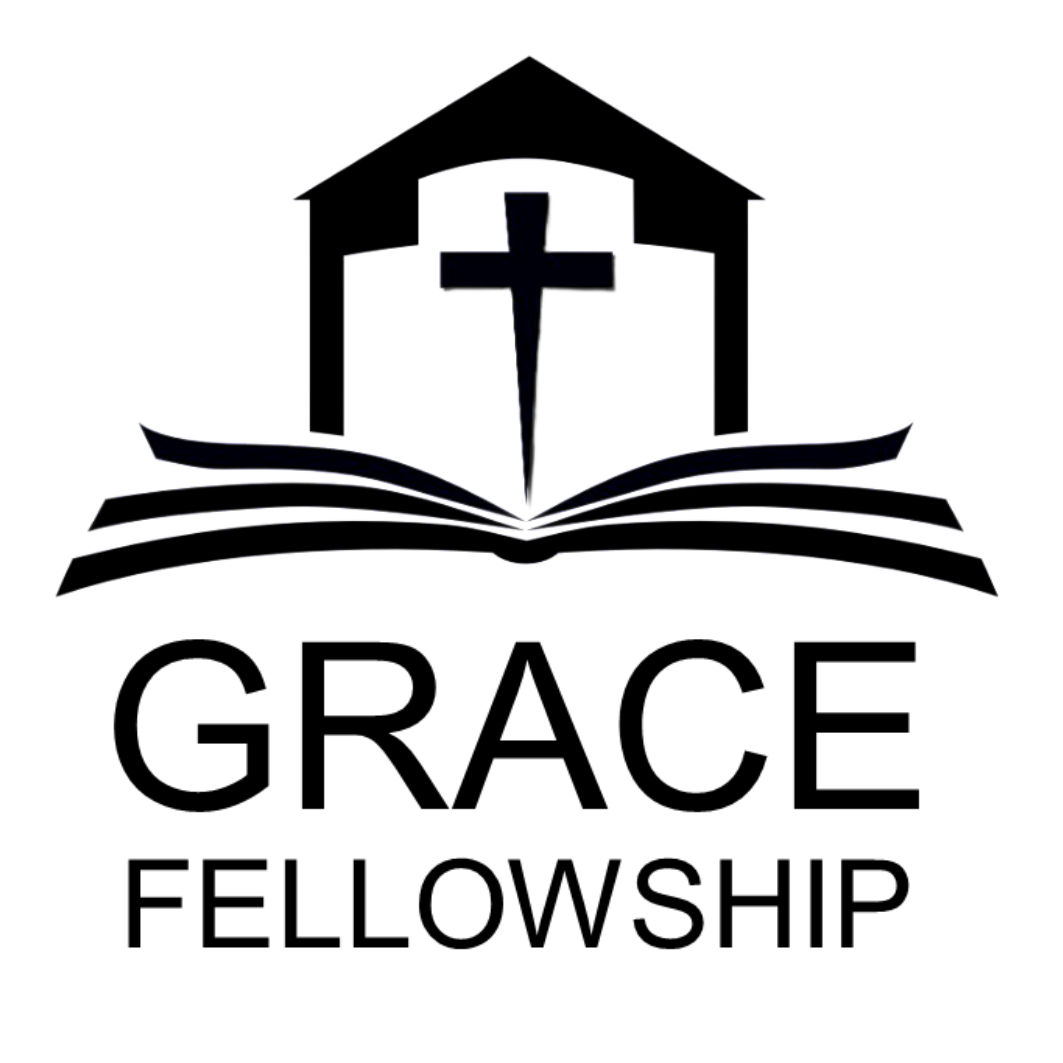 Living as children of light